Contributing
to Open edX
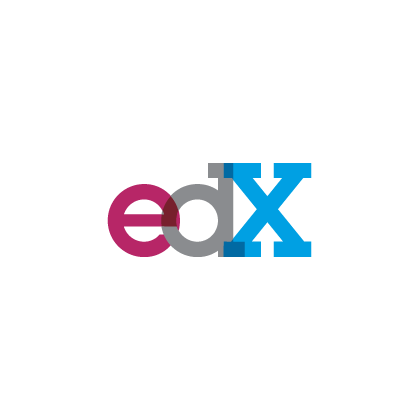 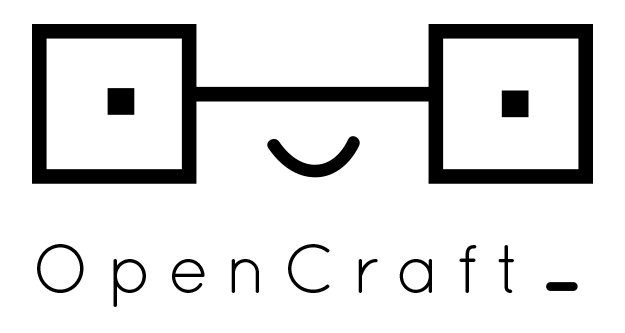 Sarina Canelake
sarina@edx.org
Xavier Antoviaque
xavier@opencraft.com
This presentation and its content, except third-party images, is released under the AGPLv3 licence
WHY?
[Speaker Notes: Why should I contribute to Open edX?]
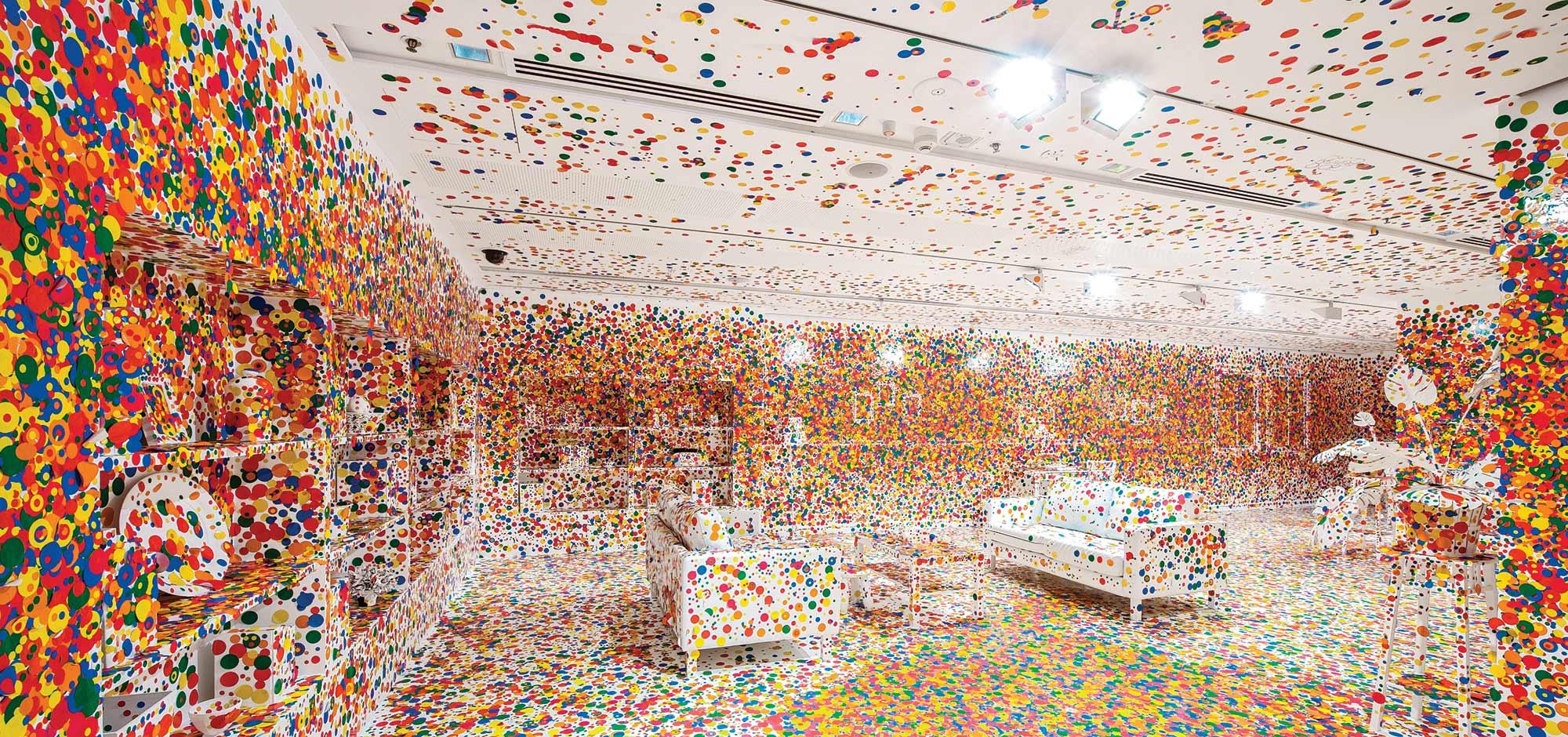 “The Obliteration Room”, by Japanese artist Yayoi Kasumana & thousands of children
XKCD Comic by Randall Munroe, CC-BY-NC
[Speaker Notes: Would have been long and painstaking job to do all of this himself - and result would probably be less interesting
Linus’ Law "given enough eyeballs, all bugs are shallow" - if each of these dots are a bugfix or an improvement, it would likely be difficult for one person to notice them all]
XKCD Comic by Randall Munroe, CC-BY-NC
[Speaker Notes: That’s the theory at least… What often happens is that, when we find a “dot”, something to contribute, we often end up keeping it for ourselves.]
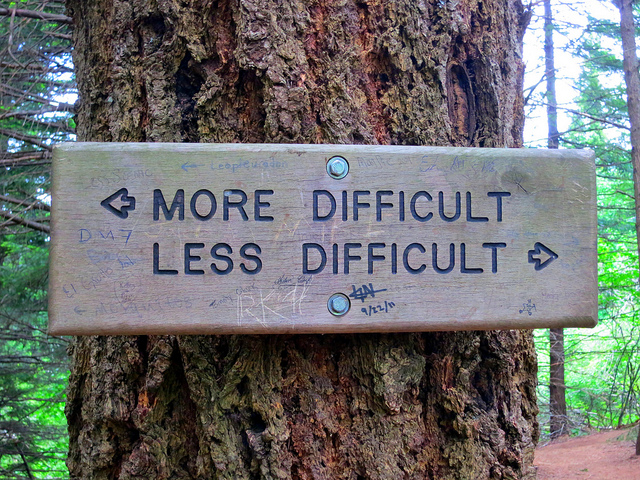 XKCD Comic by Randall Munroe, CC-BY-NC
[Speaker Notes: It looks like we’re confronted with a simple choice - do I take the simple path (just apply it locally), or the one that seem more difficult (contribute it upstream)?

And that’s true… at first.

Until...]
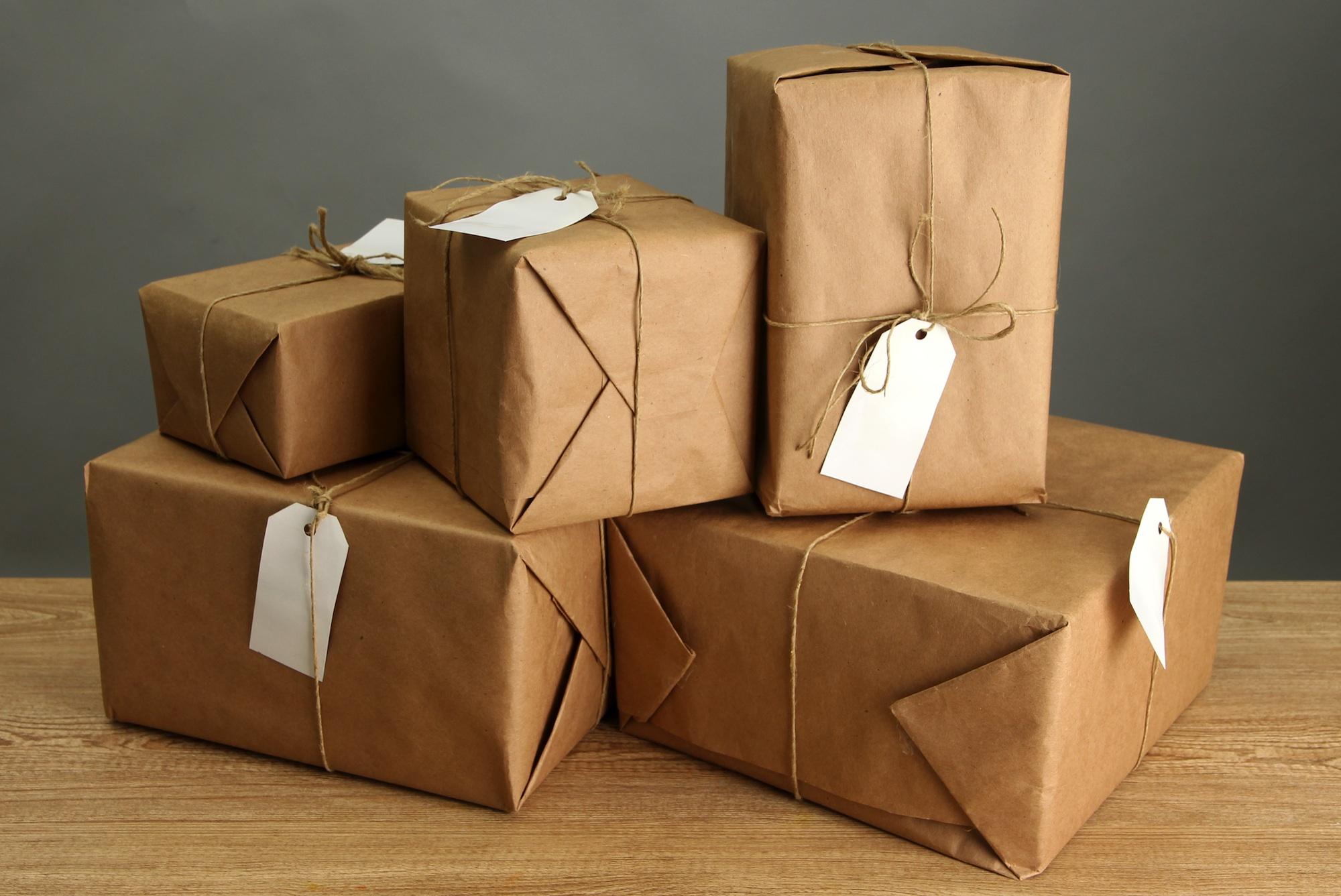 XKCD Comic by Randall Munroe, CC-BY-NC
[Speaker Notes: ...a new release come in!

Many people mistake “open source” for “I can do whatever I want with the code”. That’s true if you just want to fork out the code, and don’t about any future improvements. Otherwise, there is no escape to the fact that you become part of a community by the mere fact that you’re using Open edX. The decisions of the community will influence what appears on your site. You can chose to change things, but if you don’t make other members of the community aware of your changes, and ensure they use it themselves, you will have to keep redoing the change, adapting it over and over, every time the rest of the community changes the code on which you depend.

Many people see contributing as a purely selfless act - it’s not! You’re helping yourself, future you, by making sure that the changes you make to the project are taken into account by others.]
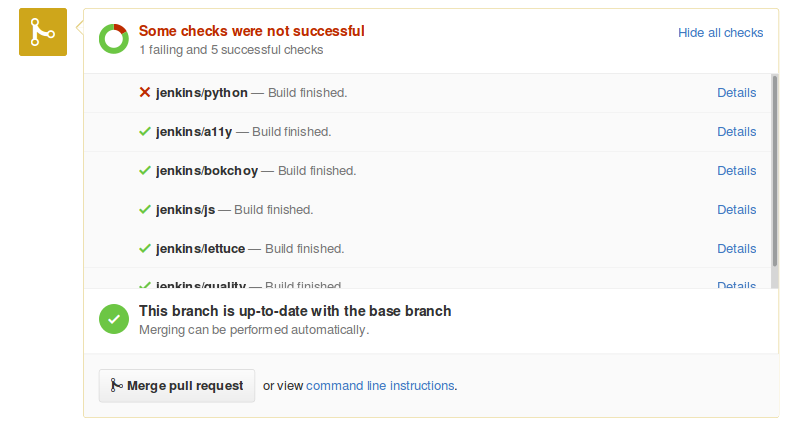 XKCD Comic by Randall Munroe, CC-BY-NC
[Speaker Notes: And the best way to do that is to get your change merged in the official project. This way, if anyone breaks your feature (or its tests), it won’t be merged until the additional change is reconciled with yours.

That little red cross, right there, can represent hours, or days of your work time, which you won’t have to spend fixing your change on the next release.]
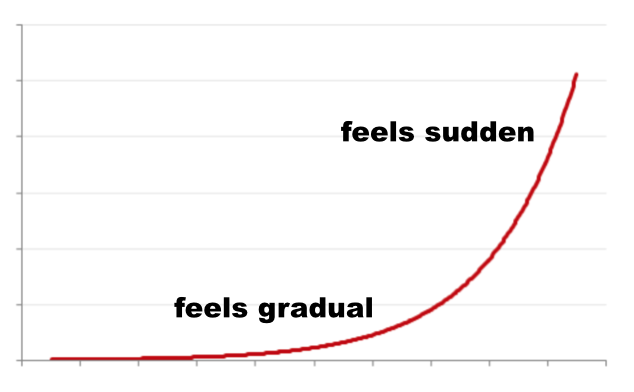 XKCD Comic by Randall Munroe, CC-BY-NC
[Speaker Notes: Especially because this problem accumulates, over time, and snowballs. When upgrading, some of the changes will require additional changes, which themselves will need to be maintained… And the project development speed isn’t slowing down either.

In some extreme cases (but which aren’t uncommon), upgrading to the new release can end up taking up to several months for a full team to reconcile such issues.

Sure, you gained some time initially, but you eventually end up spending more time on it on the long term, fixing superflous issues, and getting less quality of it.]
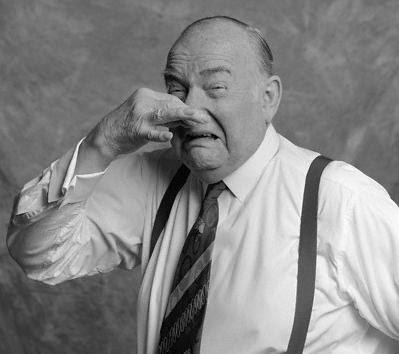 XKCD Comic by Randall Munroe, CC-BY-NC
[Speaker Notes: Now, that’s not to say that there aren’t changes you shouldn’t keep on your fork. Your contribution might actually be refused, and in which case you won’t have a choice. And sometimes you might have to take shortcuts or meet deadlines. But the point is that you should treat code drift as as code smell, or technical debt. If you do have to contract some of that debt, you would better have a good plan to repay it, or you might end up repaying increasing interests, forever.]
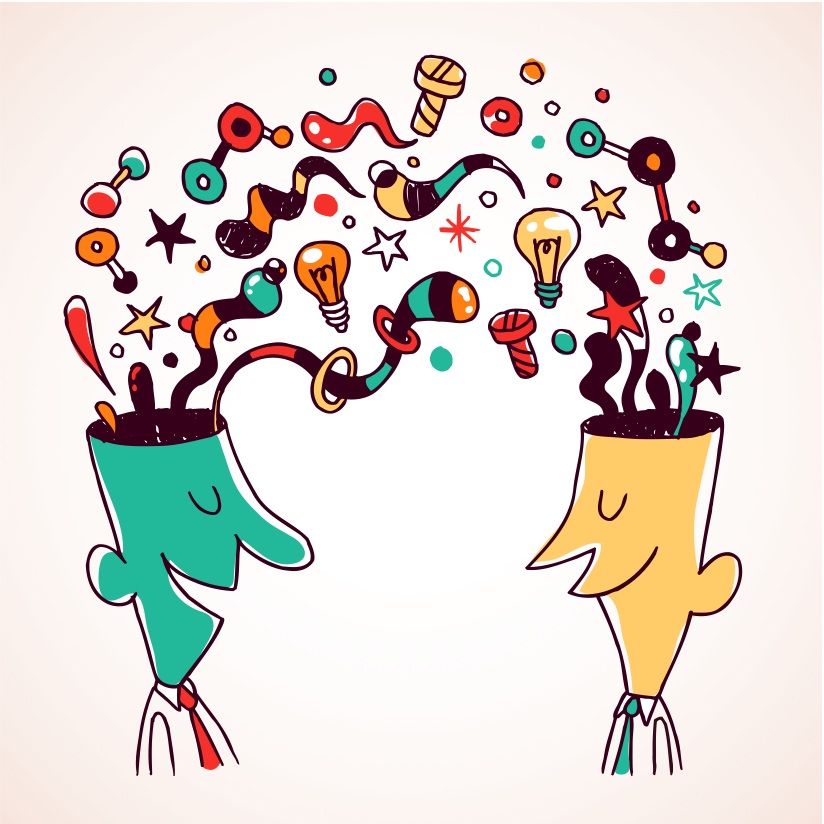 XKCD Comic by Randall Munroe, CC-BY-NC
[Speaker Notes: Also, if contributing a feature can require more work, it’s not useless work. To the contrary, you will end up exchanging with skilled developers, who will spend time looking at your code and reviewing it - not a useless confirmation when you have to release your code to thousands, if not hundred of thousands of learners.

And you get it for free! When you contribute code, it’s not just you making a gift - it’s also other developers from the projects giving some of their time to make your code better.

If you’re looking for a more satisfying work (or retain/attract good developers), adding the extra challenge of requiring all code changes to be contributed upstream can be very rewarding - not just for the pleasure of contributing to the community, but also because you’re going to end up being much more proud of your work.]
HOW?
[Speaker Notes: Why should I contribute to Open edX?]
Mailing-list Discussion
WIP PR
Product Review
Domain Experts Reviews
Waiting for Prioritization
Community Manager Review
Merge & verification
[Speaker Notes: Looks frightening!]
THE ZEN OF PRs
Get buy-in
Write code & post it
Be responsive to reviews
[Speaker Notes: But is really 3 main steps - you can forget the rest of the talk, if you keep these 3 steps in minds (and in that order), you should be fine.]
GET BUY IN
Mailing-list Discussion
WIP PR
Product Review
Domain Experts Reviews
Waiting for Prioritization
Community Manager Review
Merge & verification
WRITE CODE & POST IT
Mailing-list Discussion
WIP PR
Product Review
Domain Experts Reviews
Waiting for Prioritization
Community Manager Review
Merge & verification
BE RESPONSIVE TO REVIEWS
Mailing-list Discussion
WIP PR
Product Review
Domain Experts Reviews
Waiting for Prioritization
Community Manager Review
Merge & verification
EXAMPLE
BYTE-SIZED TASK
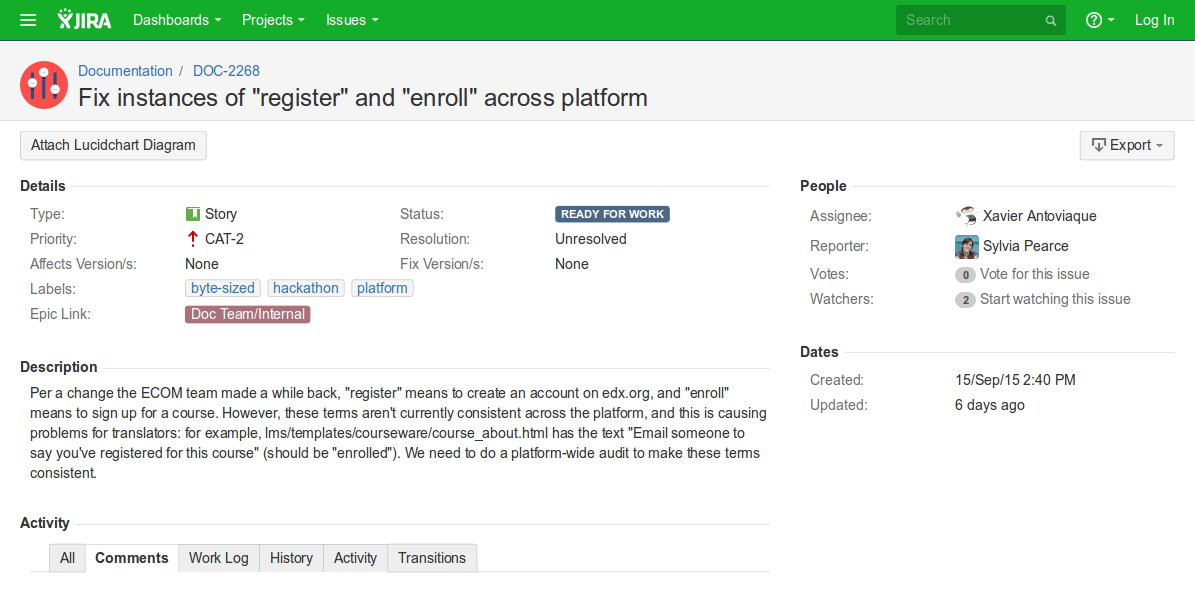 http://bit.ly/edxbugs
[Speaker Notes: By implementing an existing byte-sized ticket, you get to start with something that already has approval]
BYTE-SIZED TASK
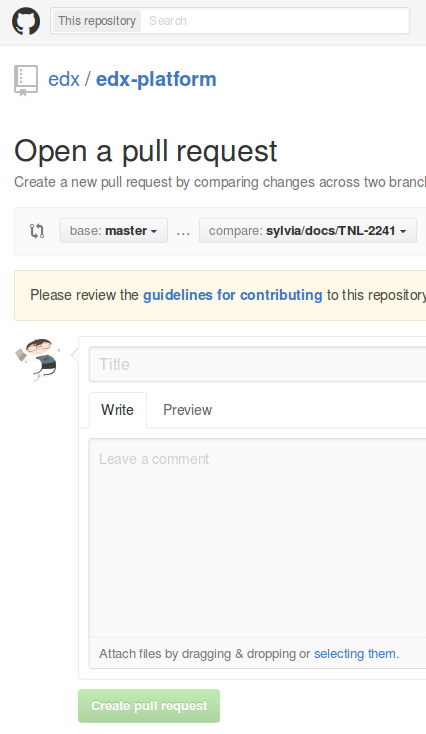 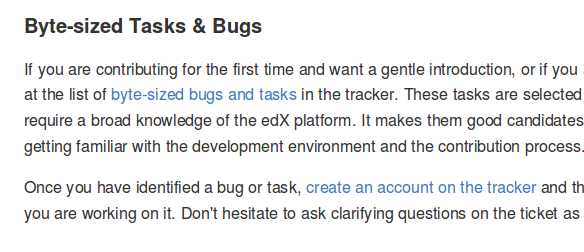 http://bit.ly/edxbugs
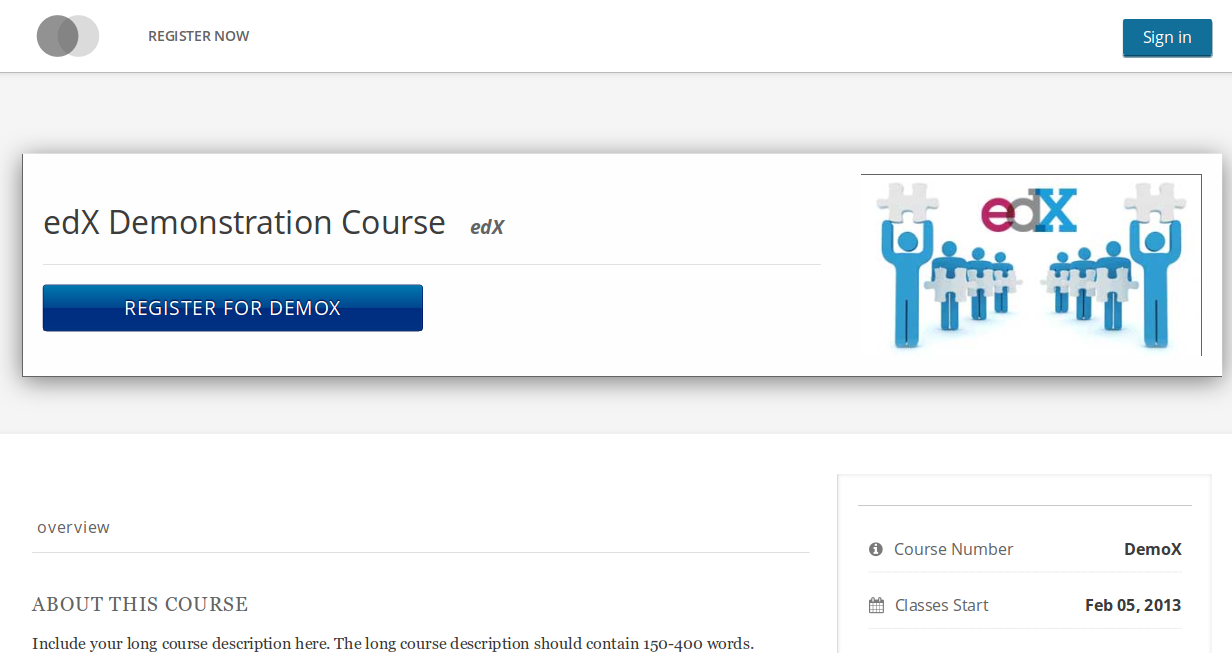 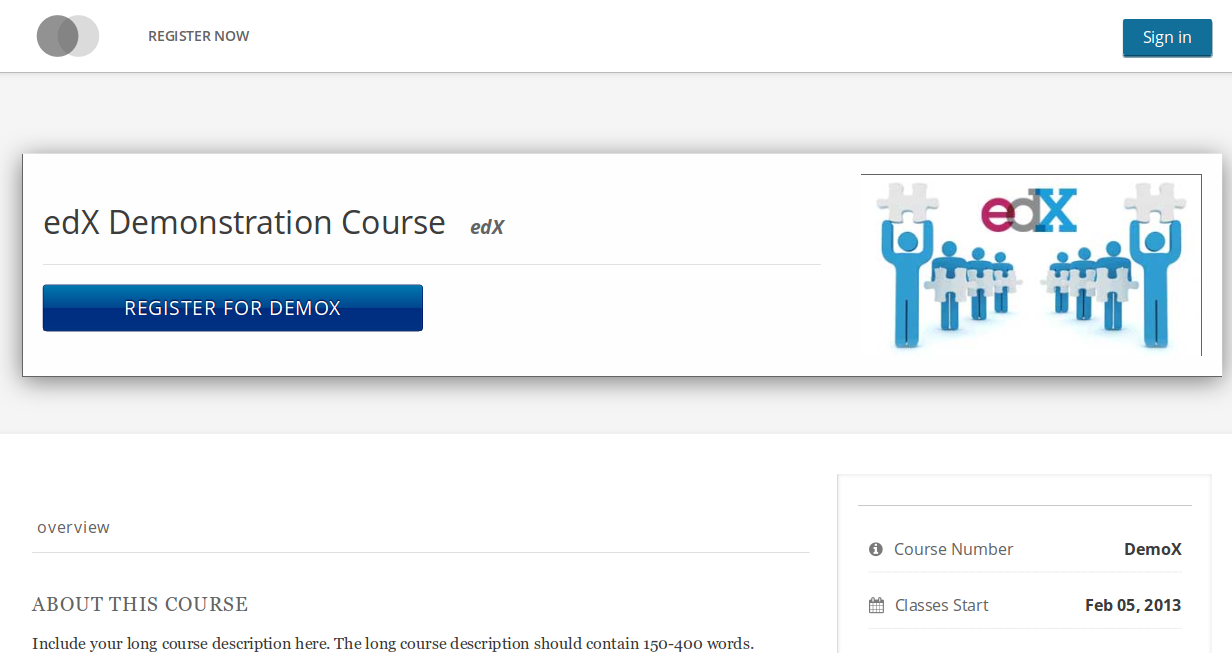 GET BUY IN
Mailing-list Discussion
WIP PR
Product Review
Domain Experts Reviews
Waiting for Prioritization
Community Manager Review
Merge & verification
GET BUY IN
Mailing-list Discussion
WIP PR
Product Review
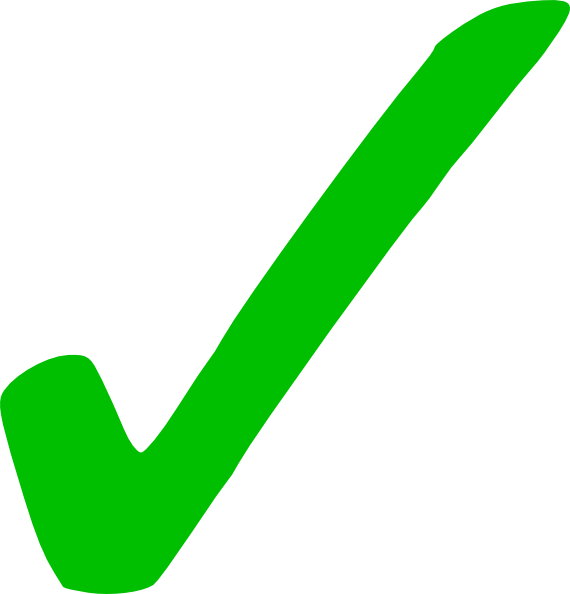 Domain Experts Reviews
Waiting for Prioritization
Community Manager Review
Merge & verification
GET BUY IN
Mailing-list Discussion
WIP PR
Product Review
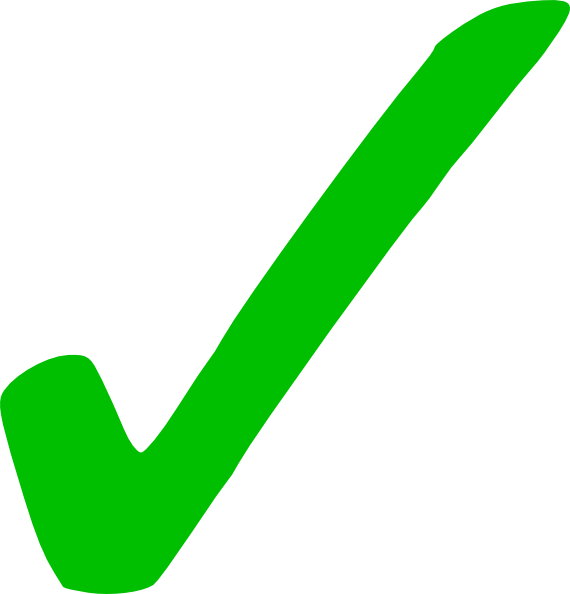 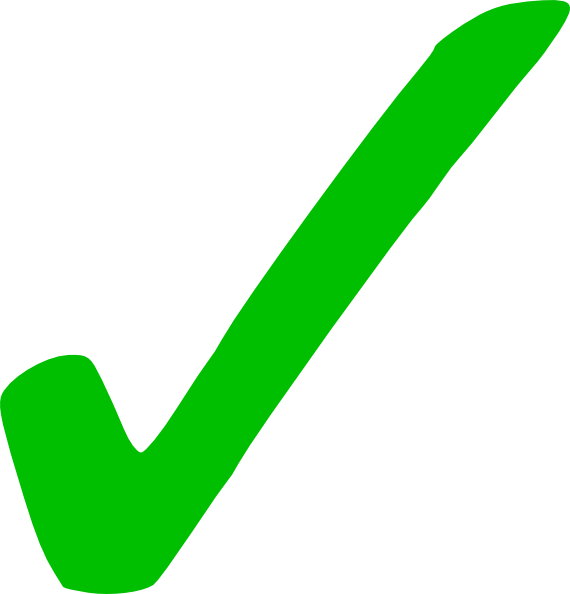 Domain Experts Reviews
Waiting for Prioritization
Community Manager Review
Merge & verification
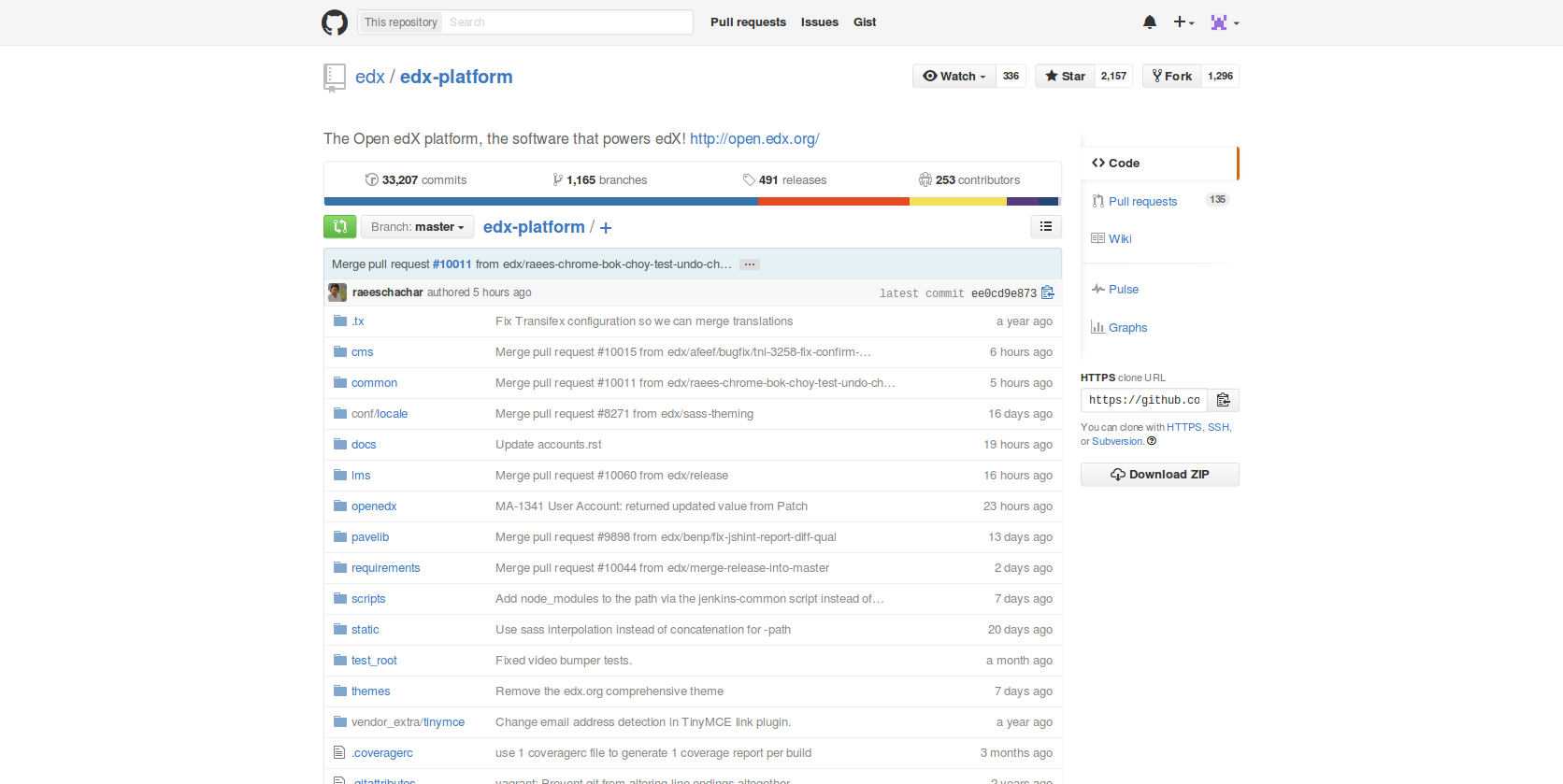 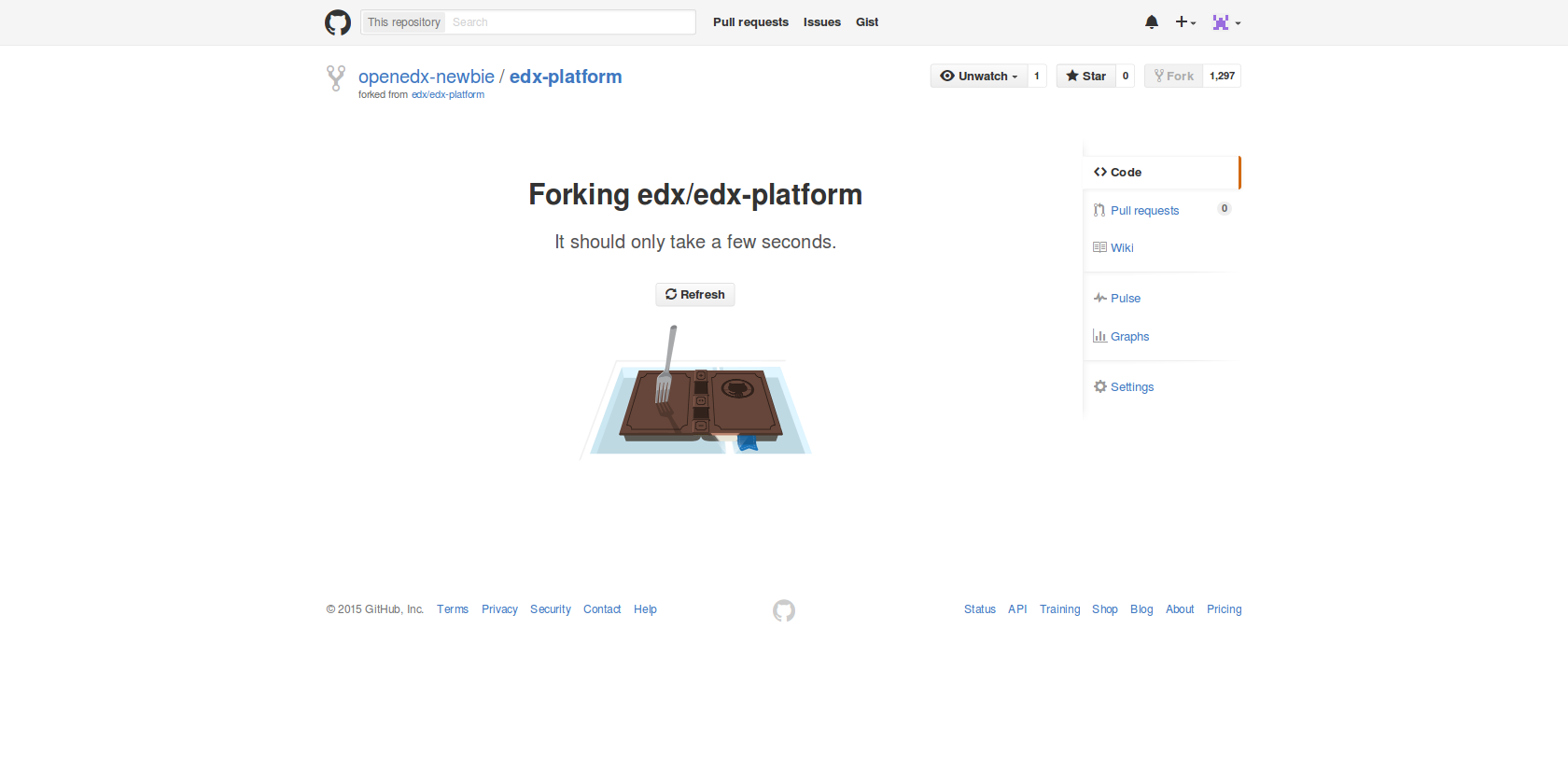 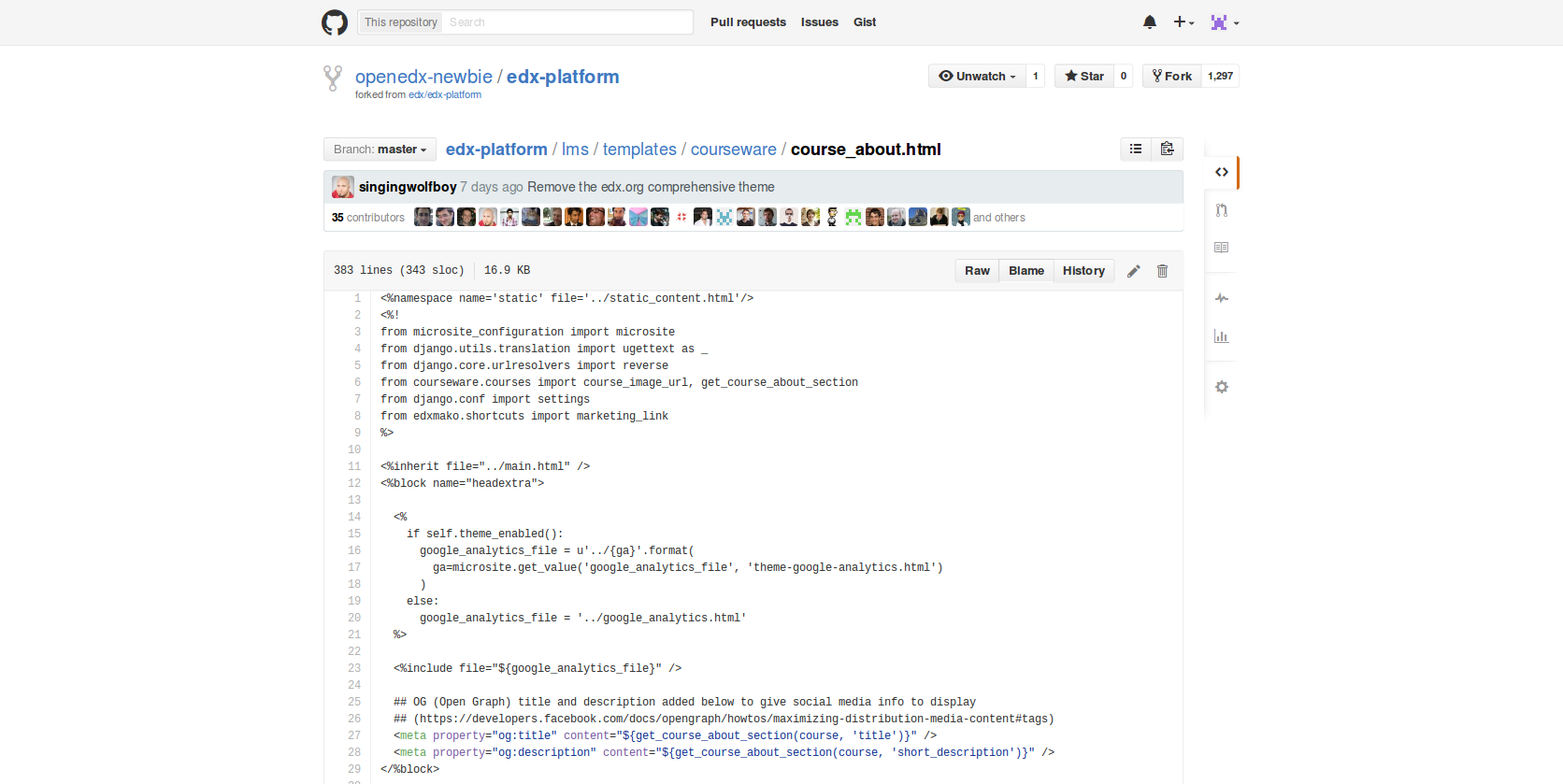 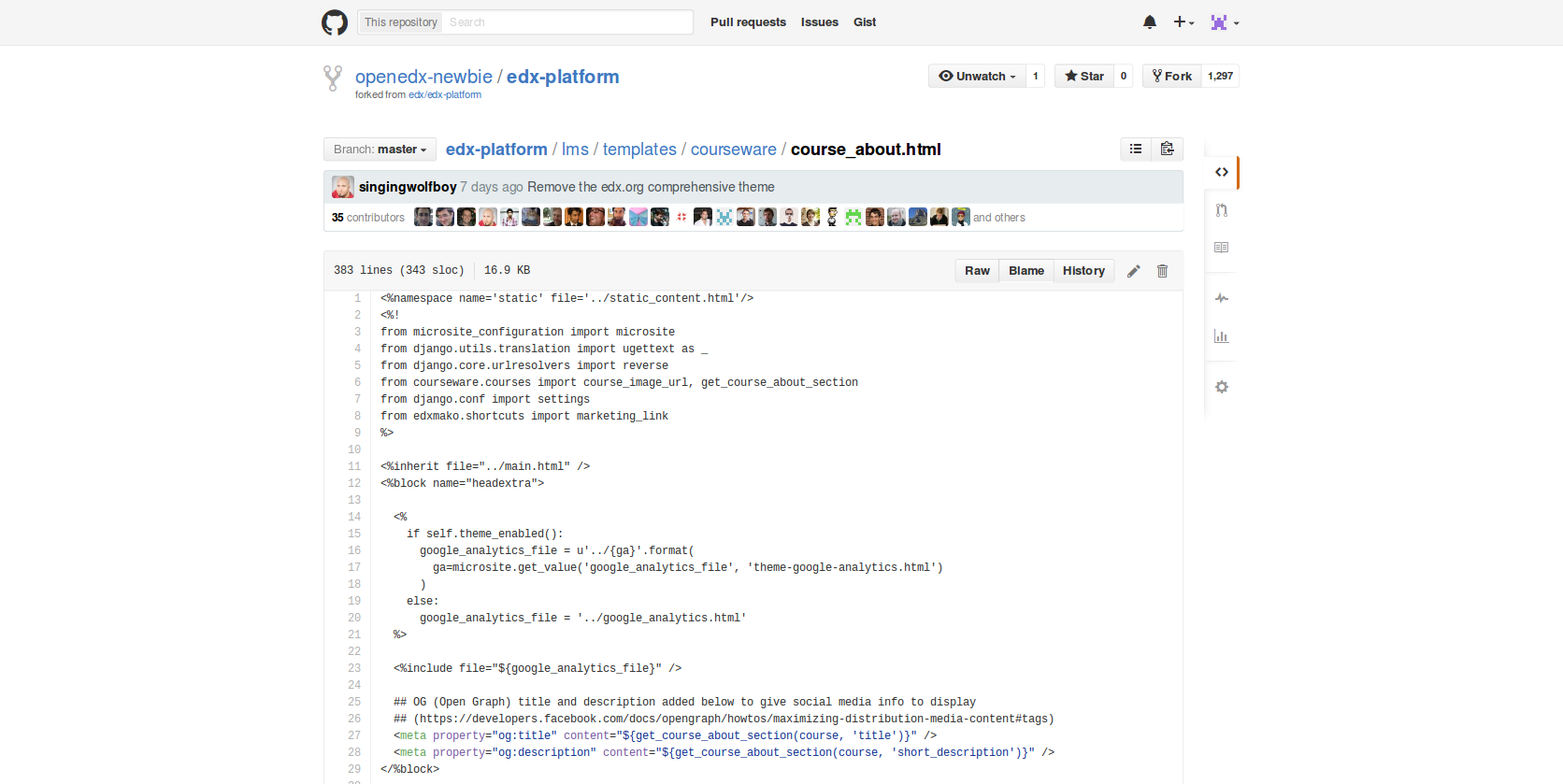 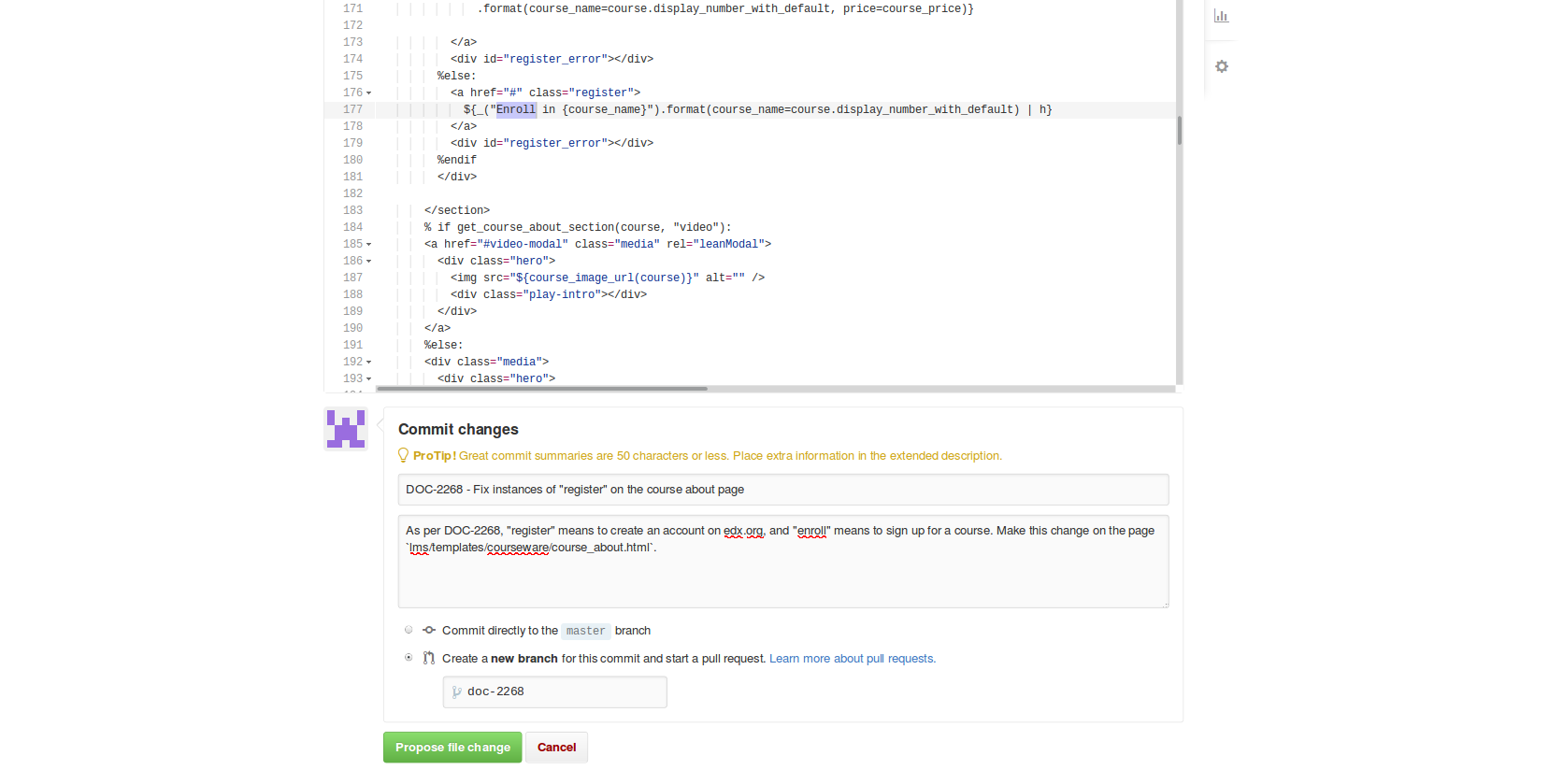 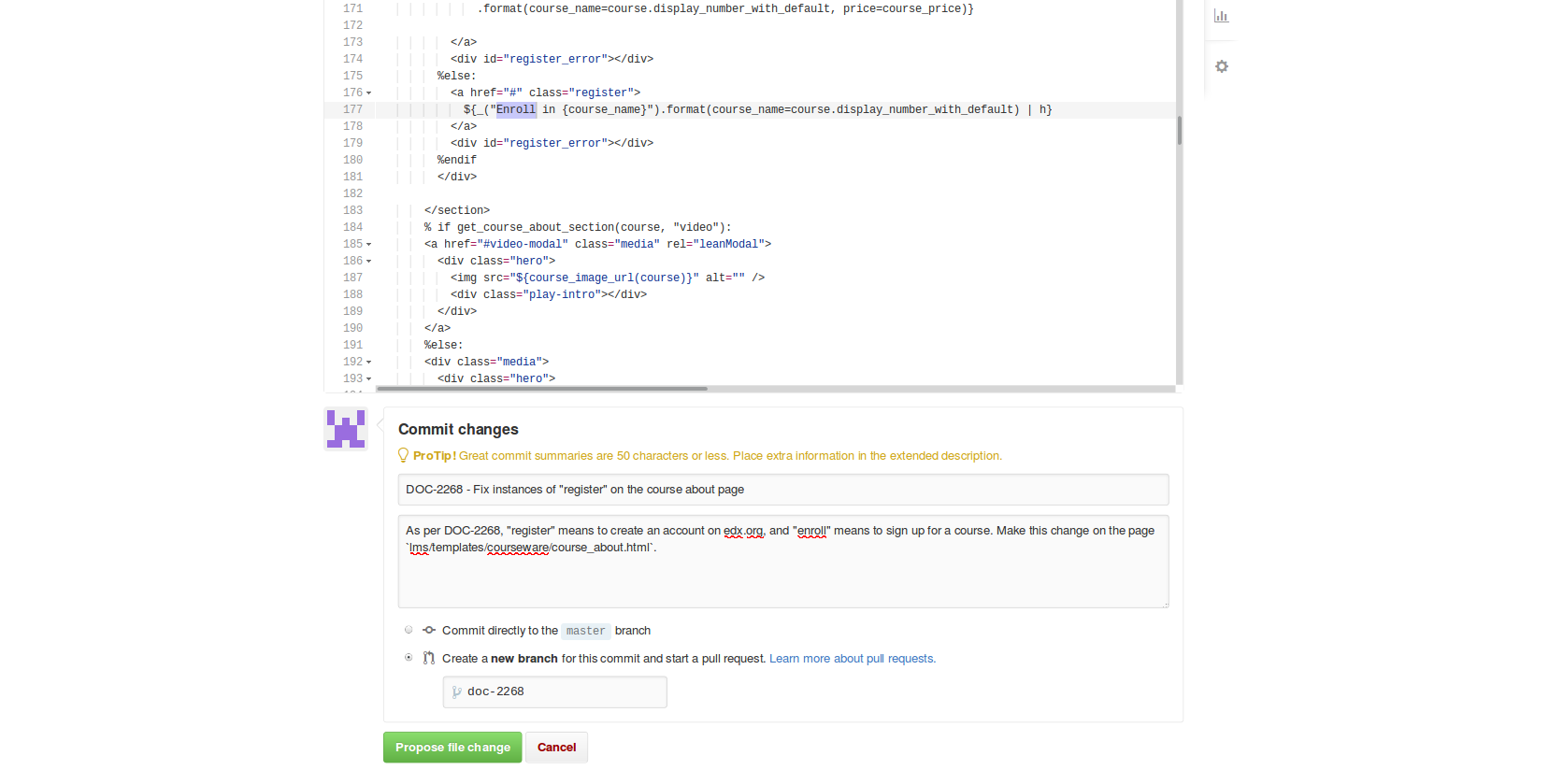 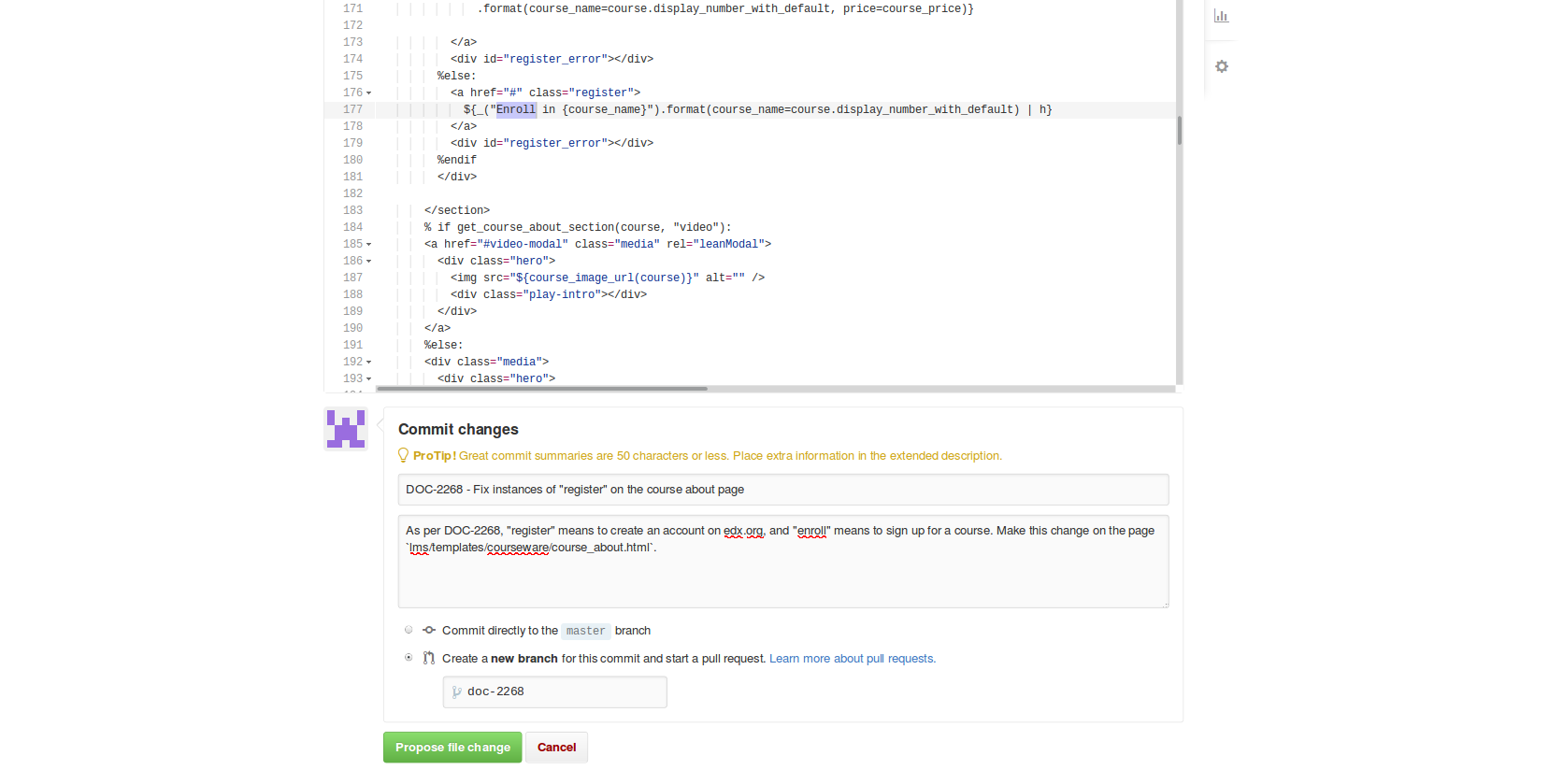 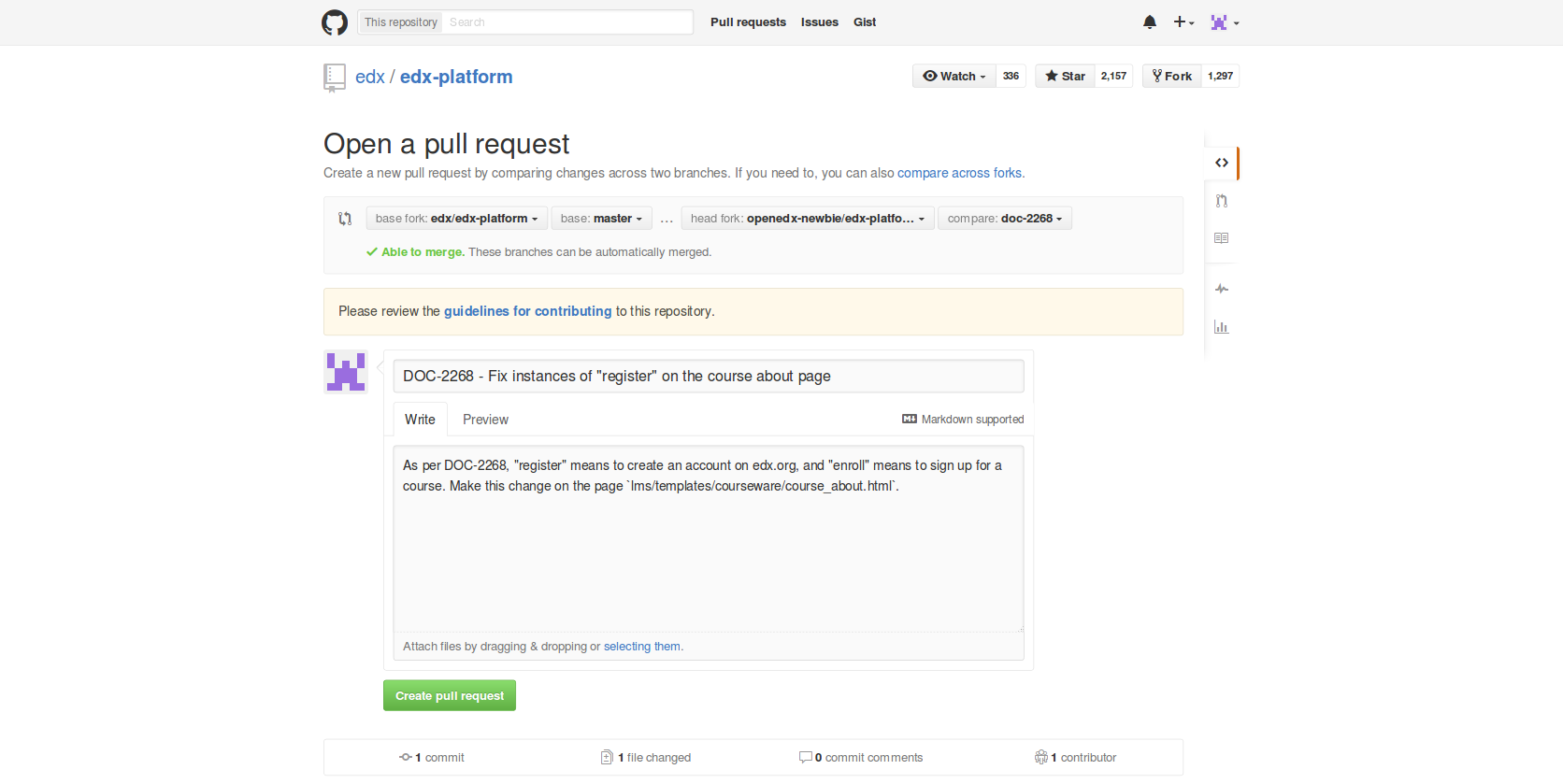 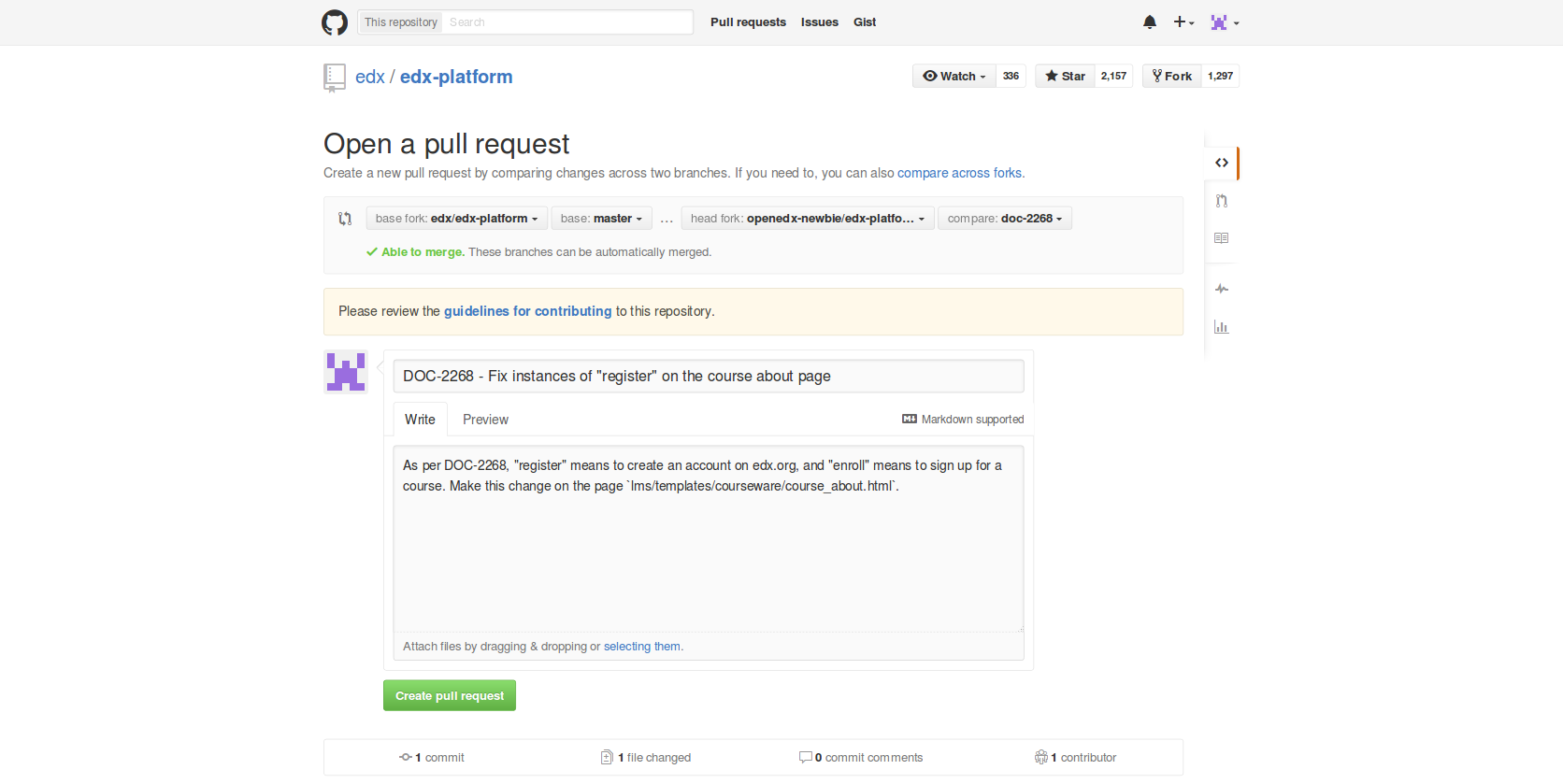 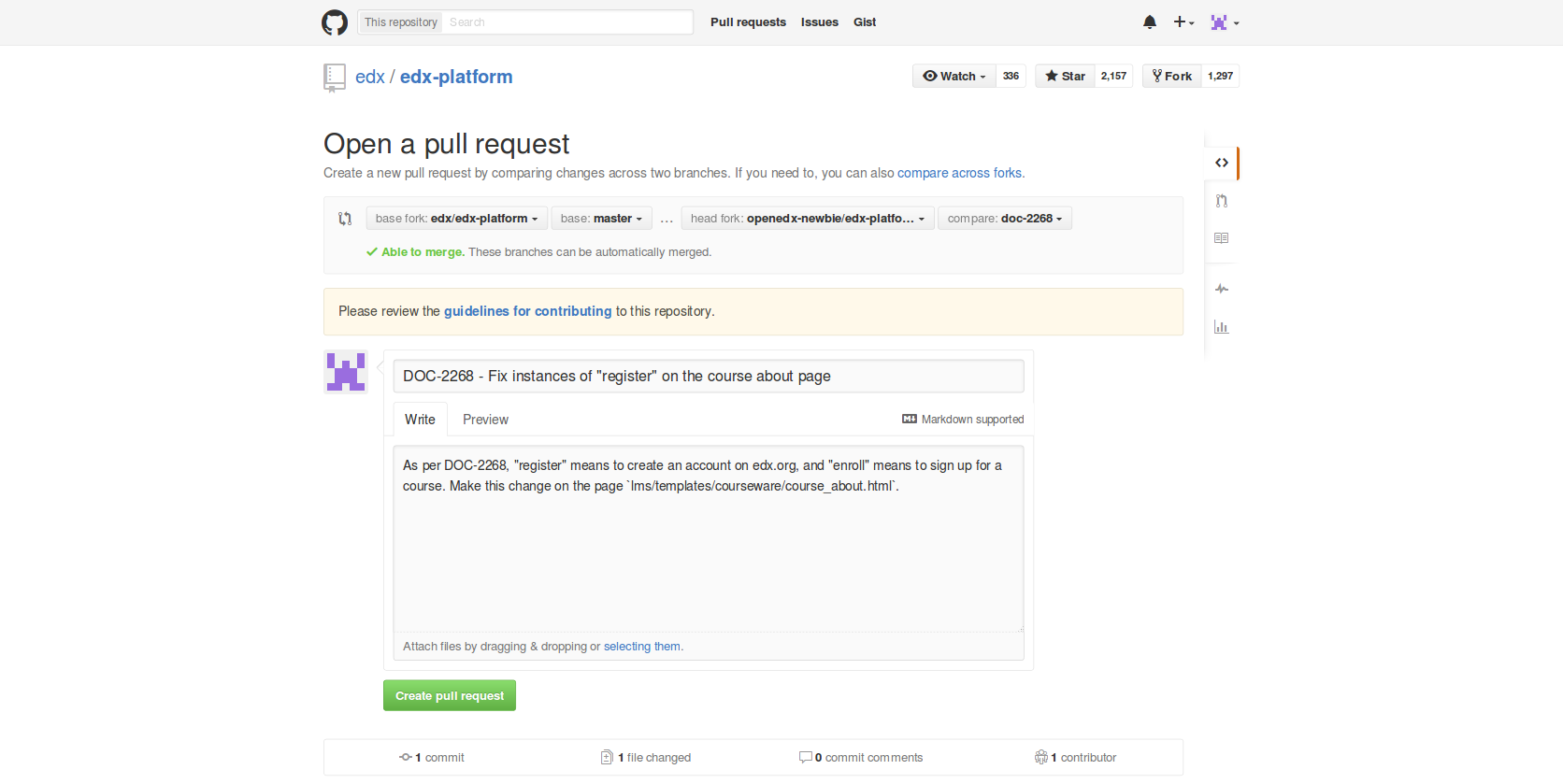 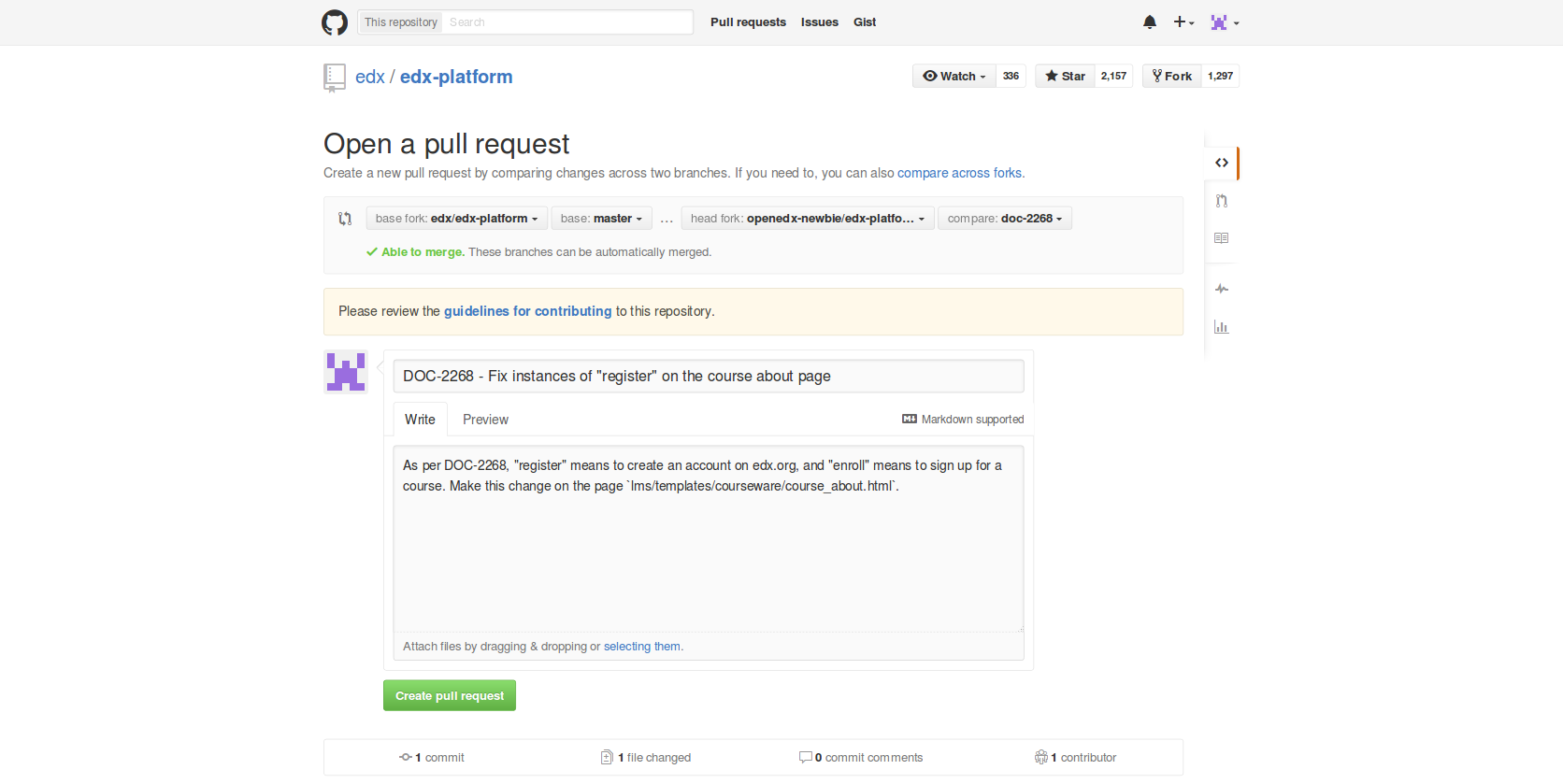 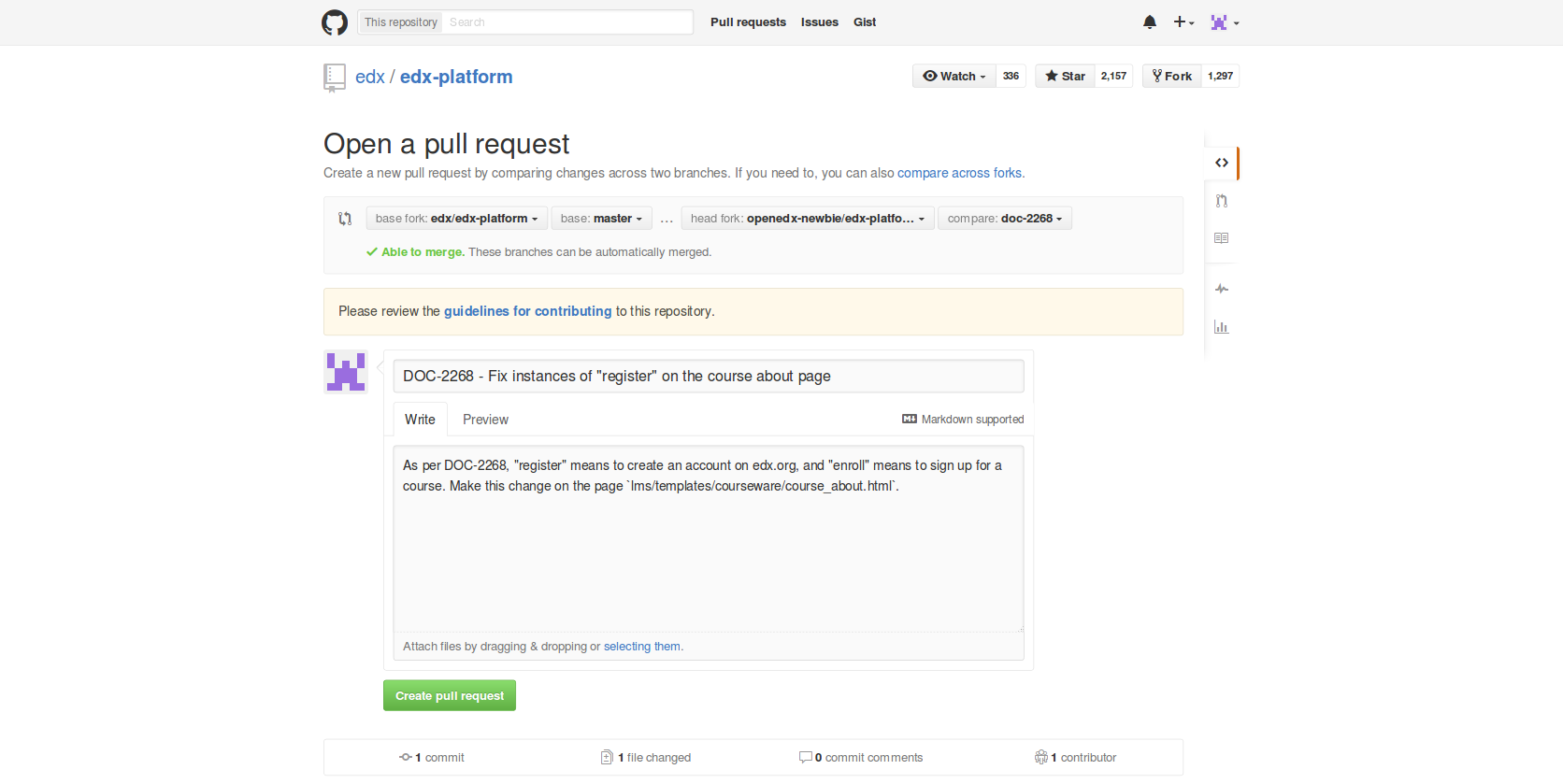 COVER LETTER
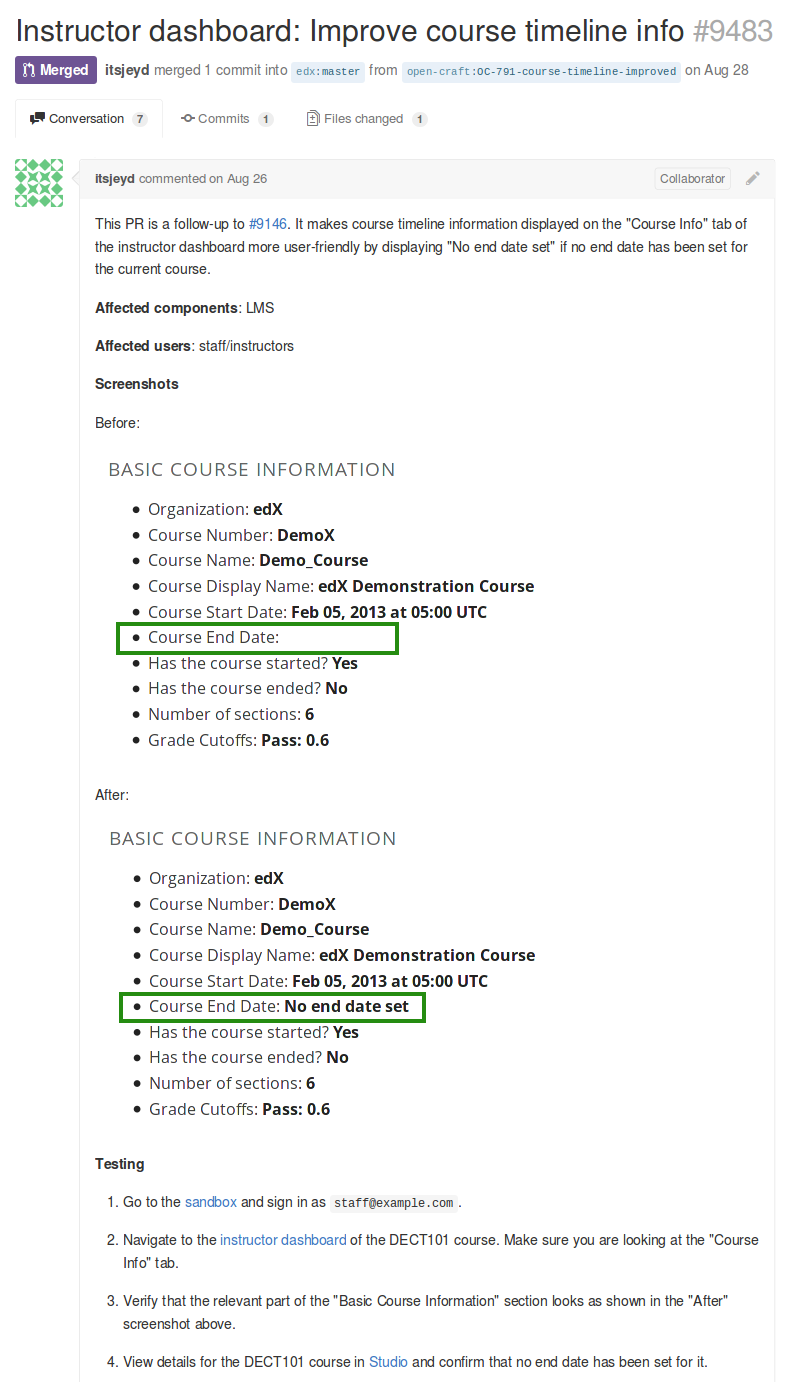 Meaningful title
Why do you do this? What problem does it solve?
Before/after screenshots
Test instructions
http://edx.readthedocs.org/projects/edx-developer-guide/en/latest/process/cover-letter.html
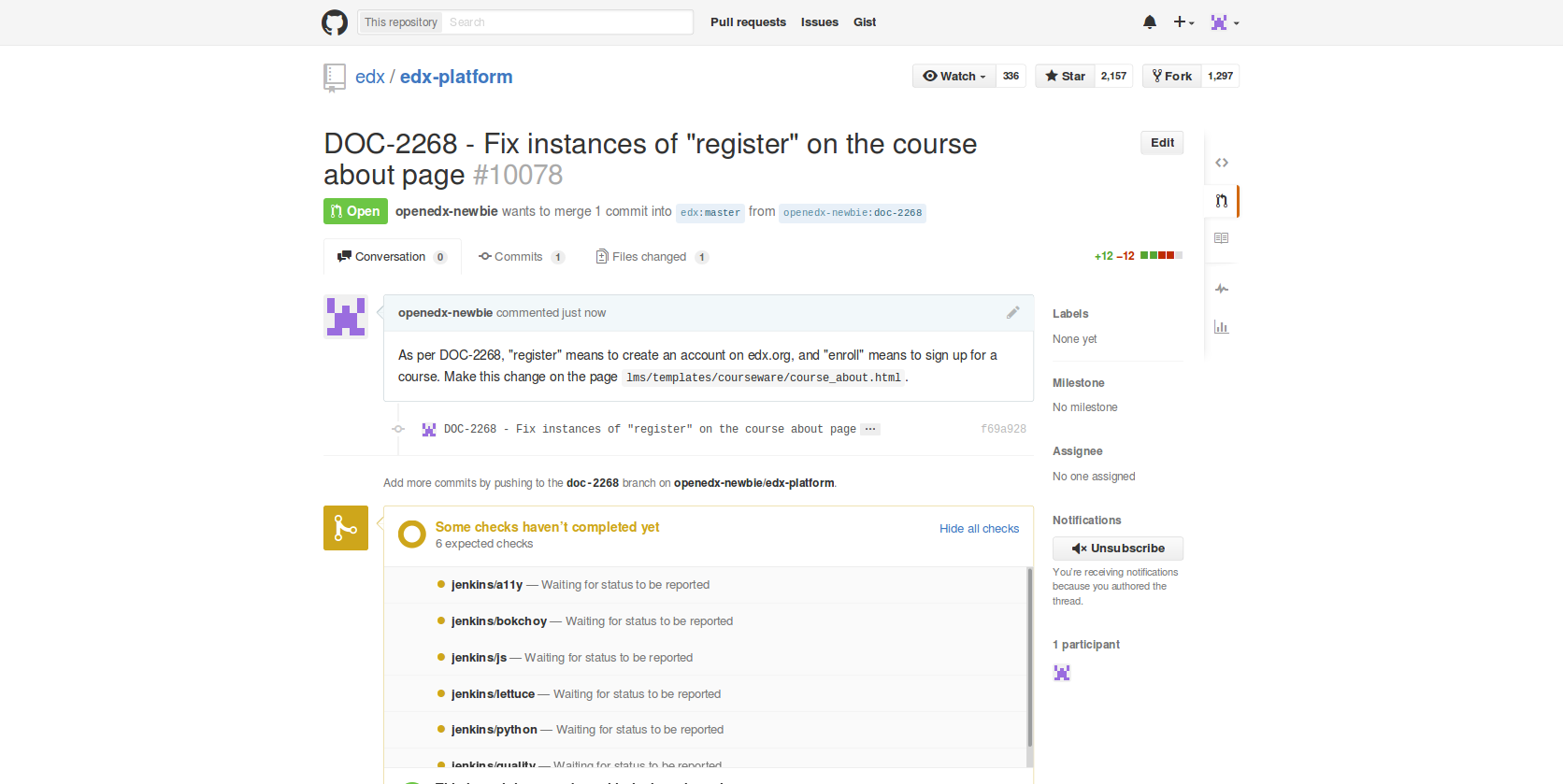 WIP PR
Mailing-list Discussion
WIP PR
Product Review
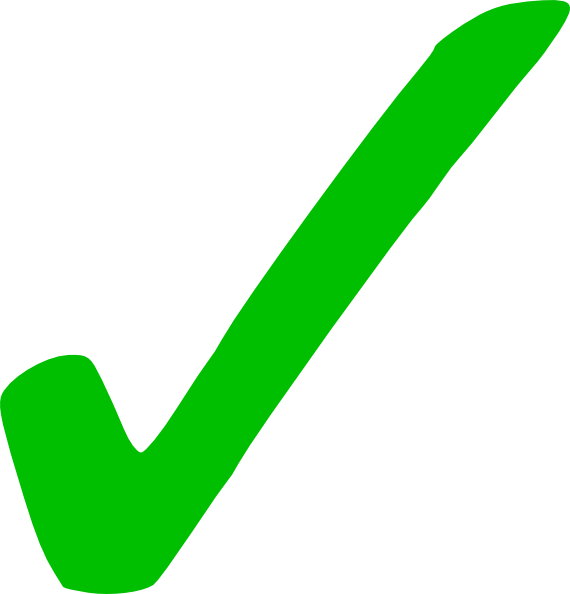 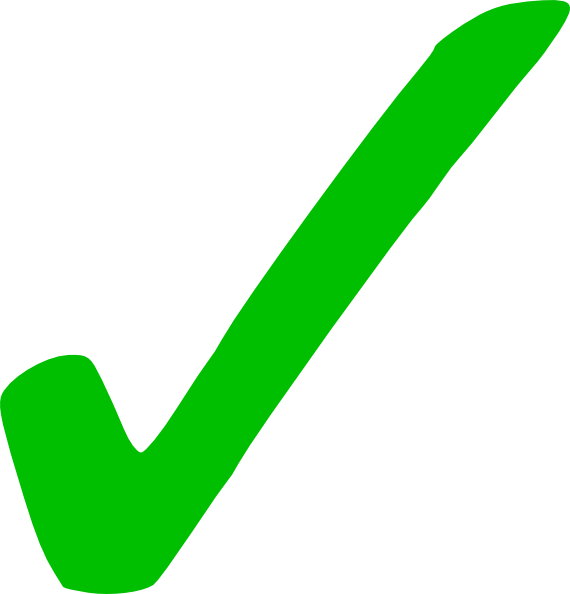 Domain Experts Reviews
Waiting for Prioritization
Community Manager Review
Merge & verification
WIP PR
Mailing-list Discussion
WIP PR
Product Review
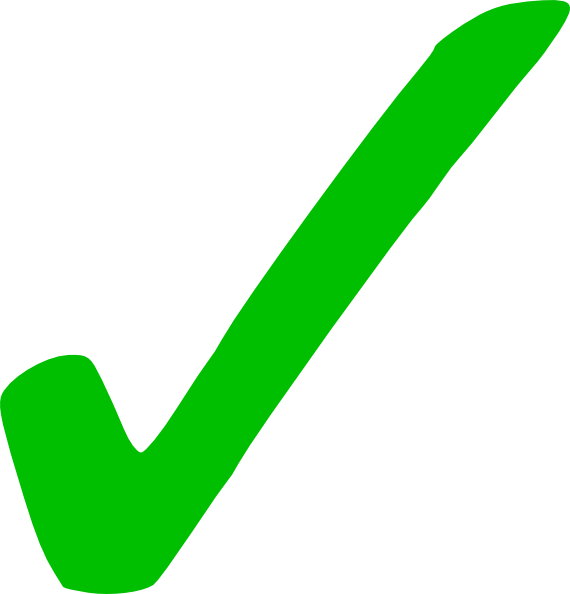 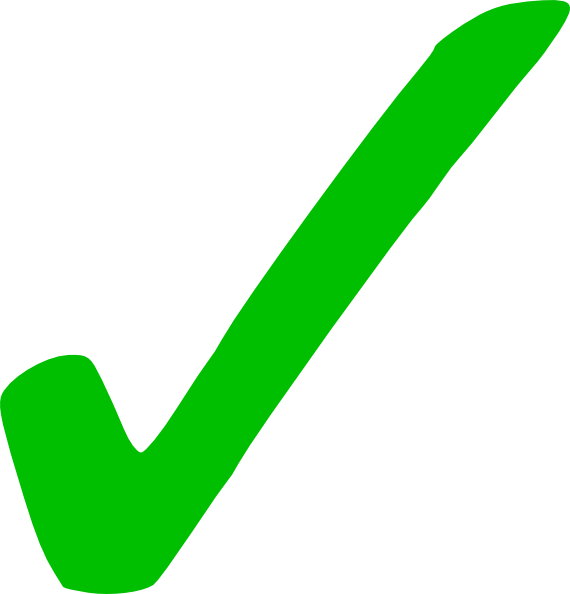 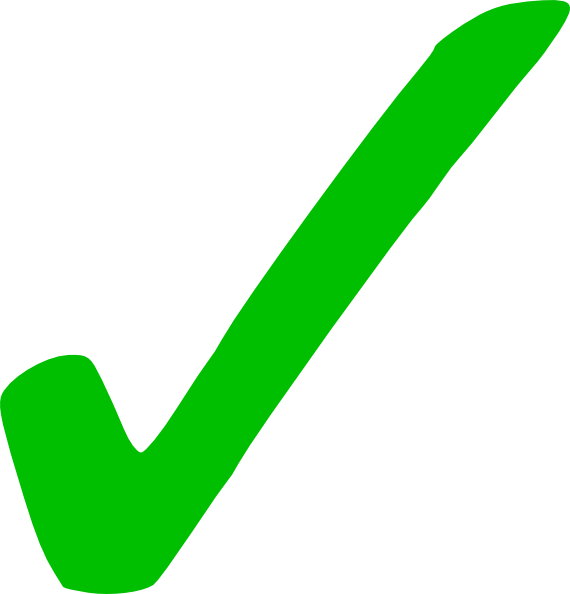 Domain Experts Reviews
Waiting for Prioritization
Community Manager Review
Merge & verification
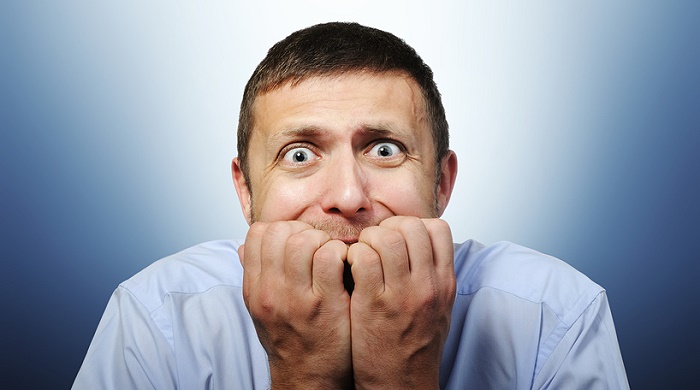 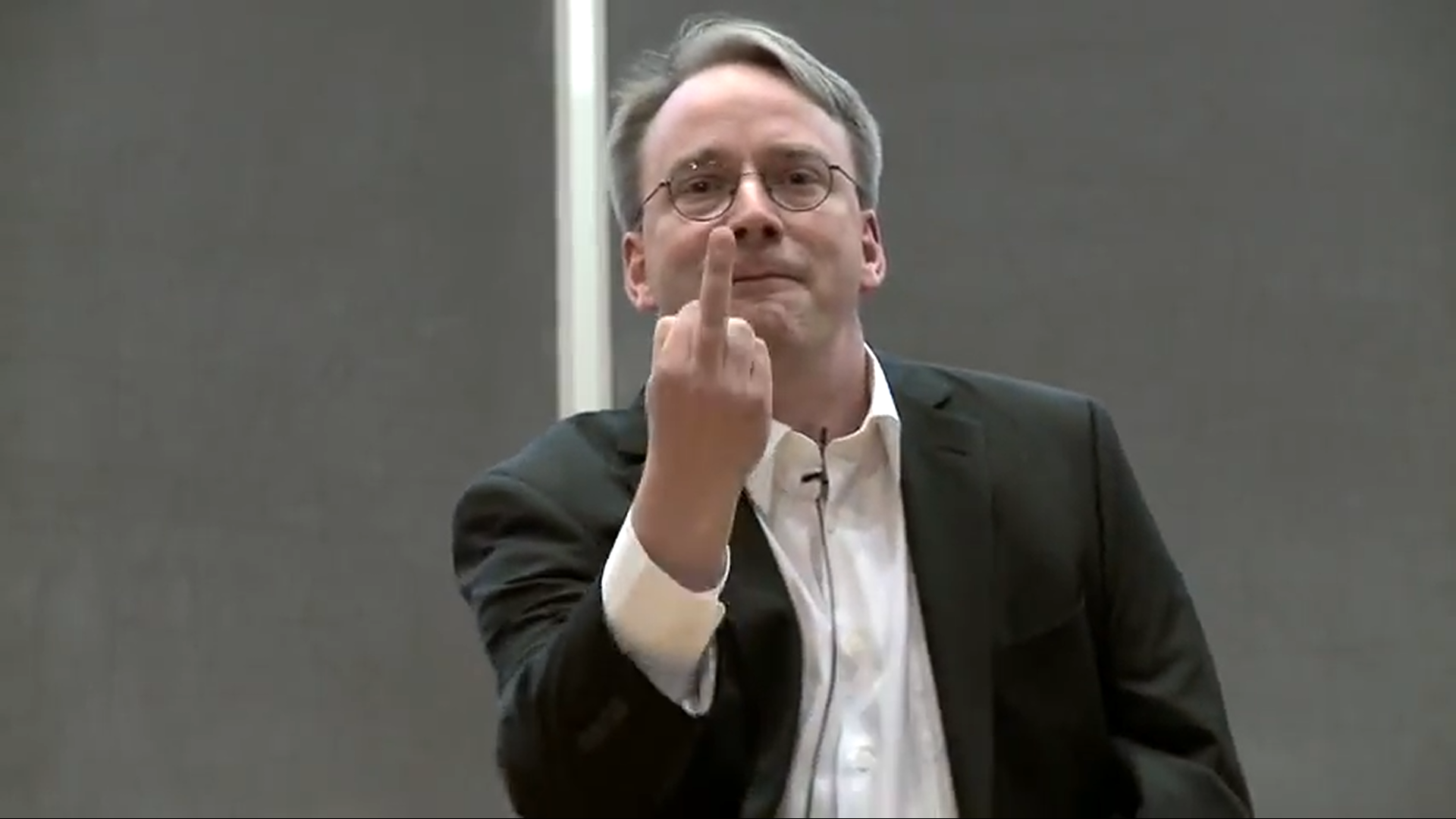 REVIEWS
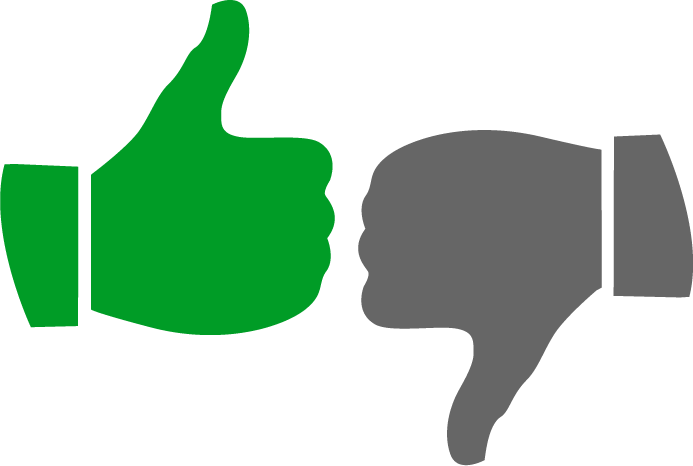 COMMUNITY MANAGER REVIEW
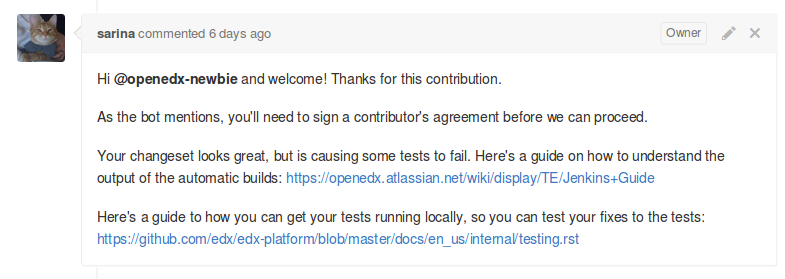 Test coverage
Passing build (tests: unit, integration, pylint, accessibility...)
Review of general code quality
COMMUNITY MANAGER REVIEW
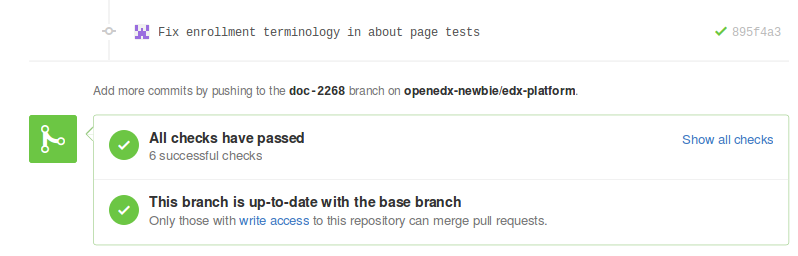 COMMUNITY MANAGER REVIEW
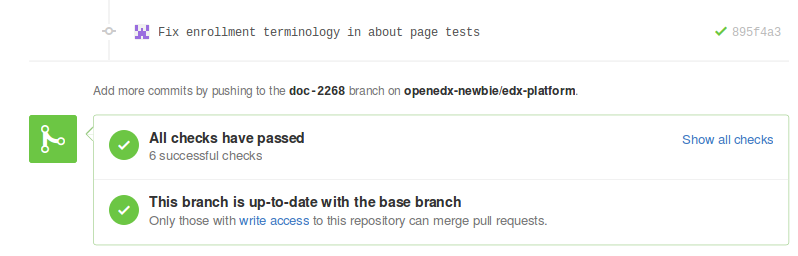 COMMUNITY MANAGER REVIEW
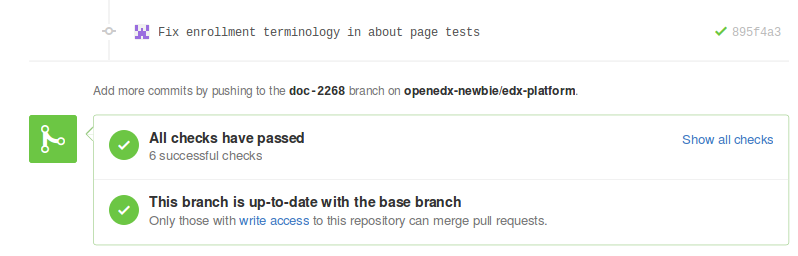 [Speaker Notes: login: openedx-newbie
password: bozoleclown1]
REVIEWS
Mailing-list Discussion
WIP PR
Product Review
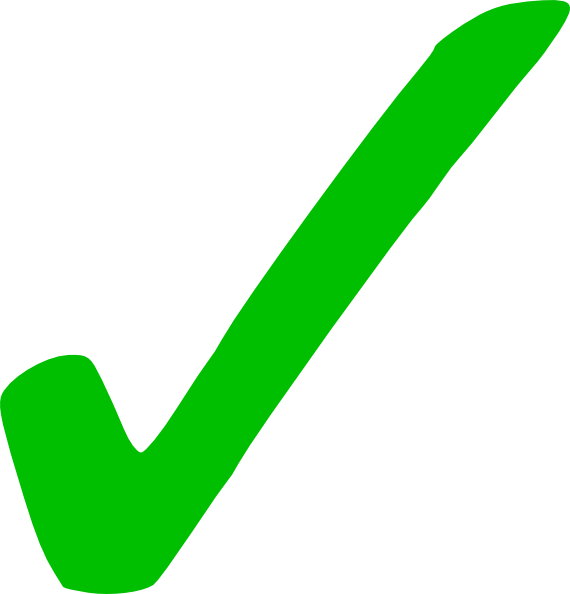 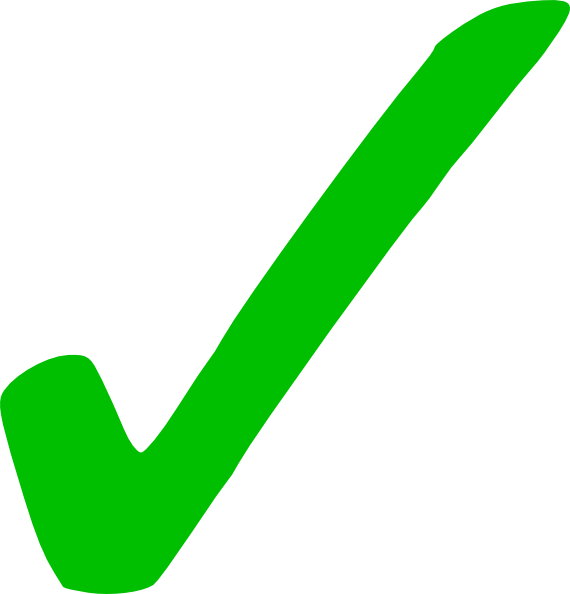 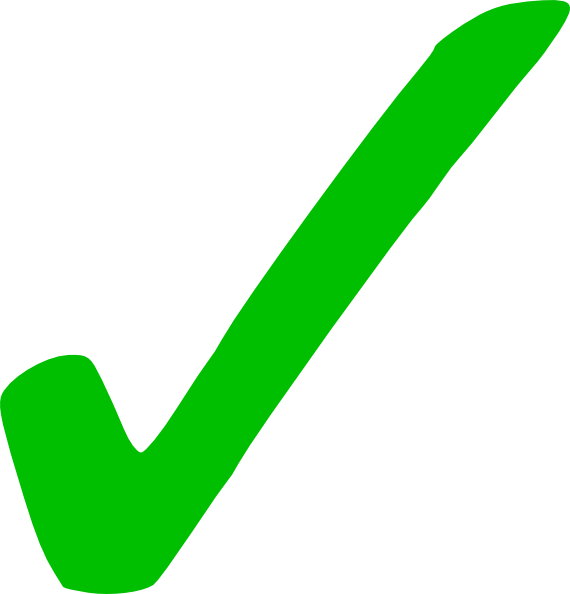 Domain Experts Reviews
Waiting for Prioritization
Community Manager Review
Merge & verification
REVIEWS
Mailing-list Discussion
WIP PR
Product Review
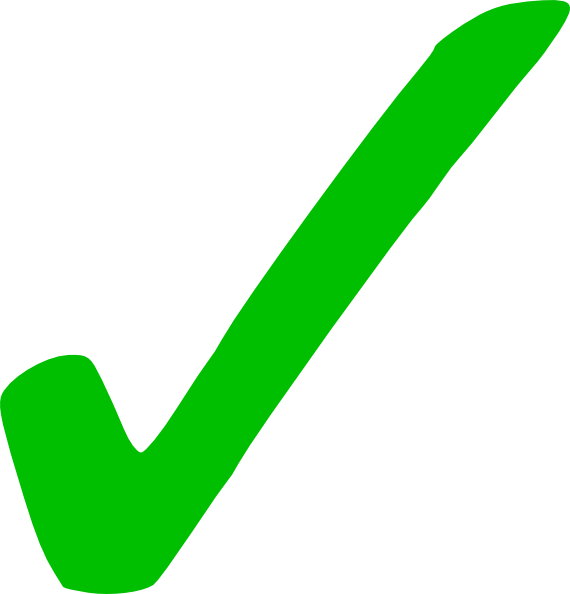 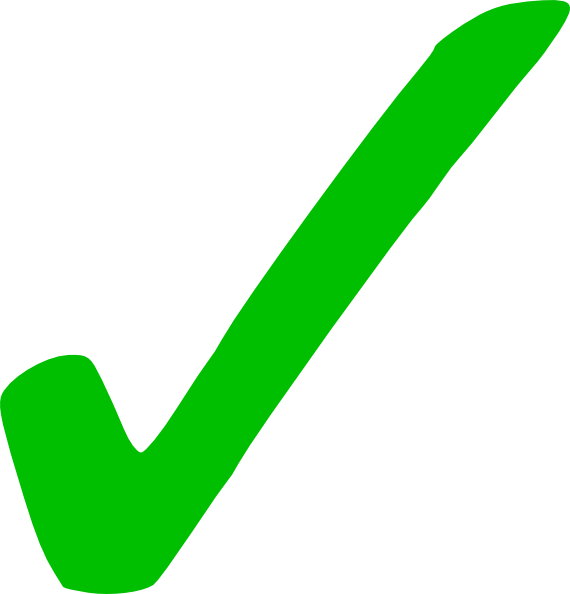 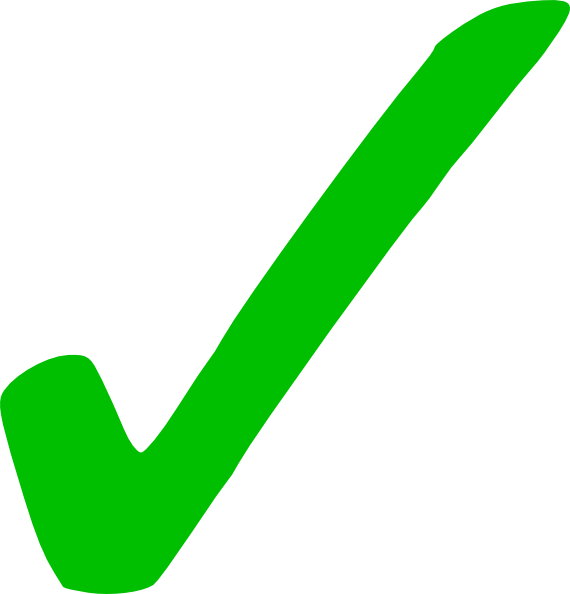 Domain Experts Reviews
Waiting for Prioritization
Community Manager Review
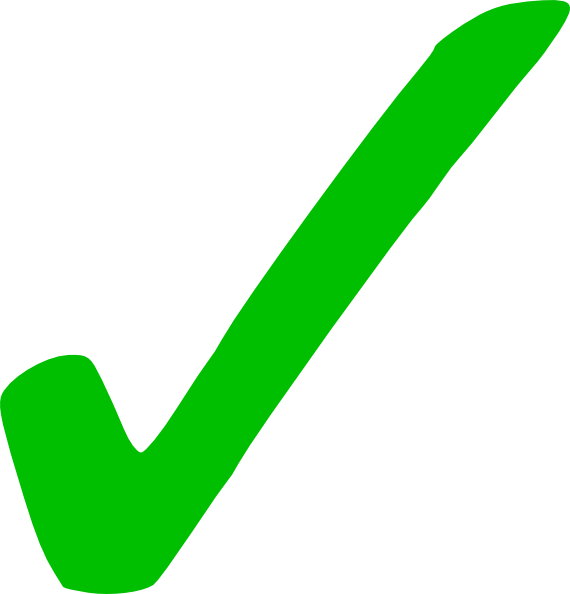 Merge & verification
WAITING FOR PRIORITIZATION
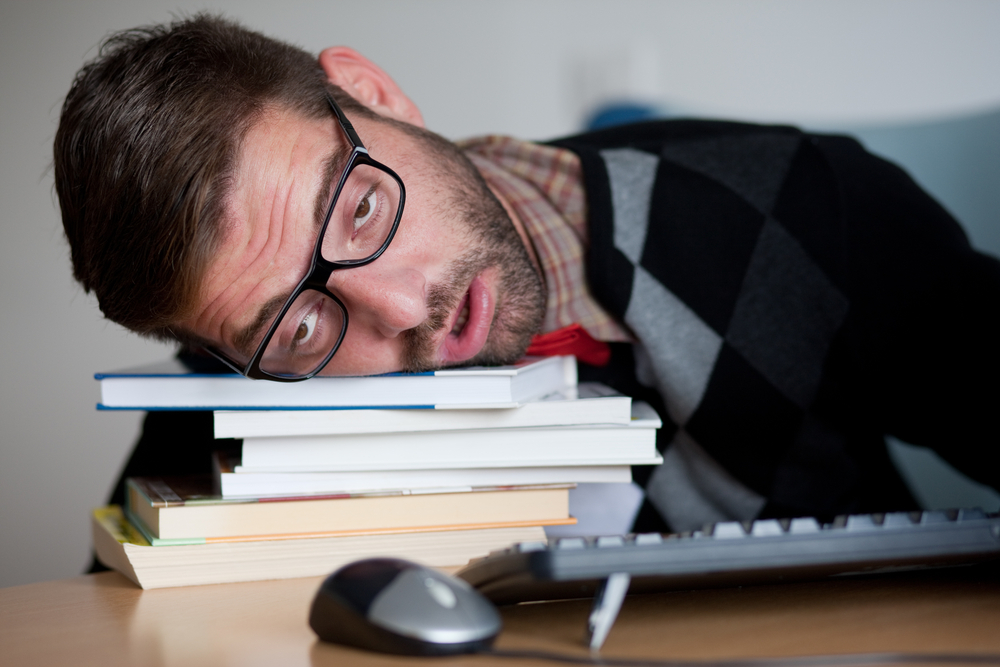 [Speaker Notes: Need to wait for the right person/team to become available to review
Need to be patient - can ask, but not every day; already advocating within teams
Example: django 1.8]
REVIEWS
Mailing-list Discussion
WIP PR
Product Review
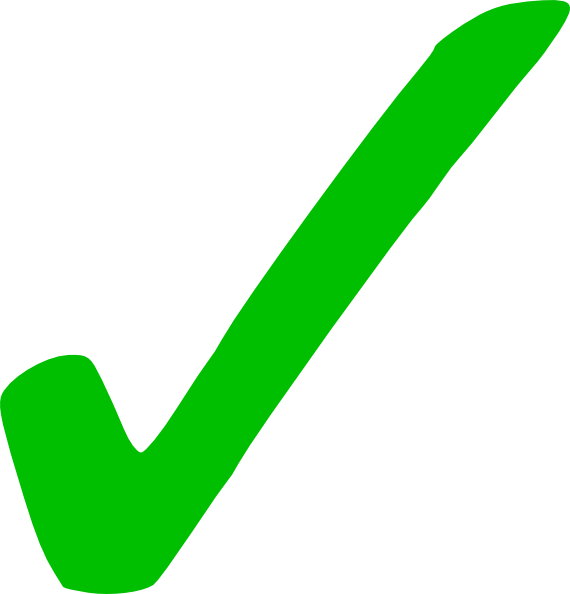 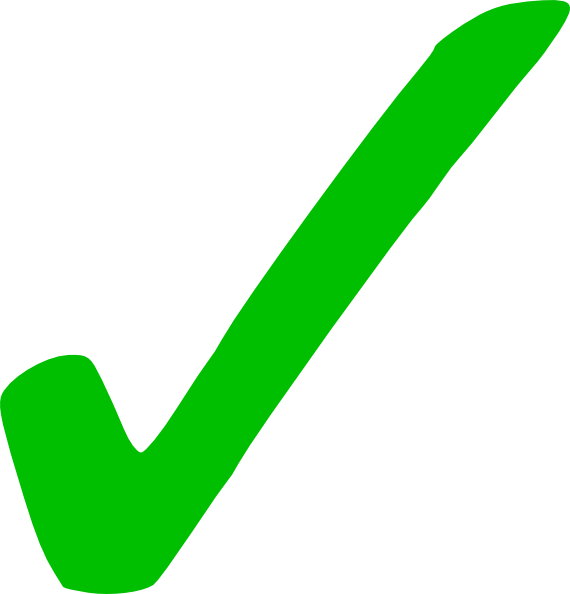 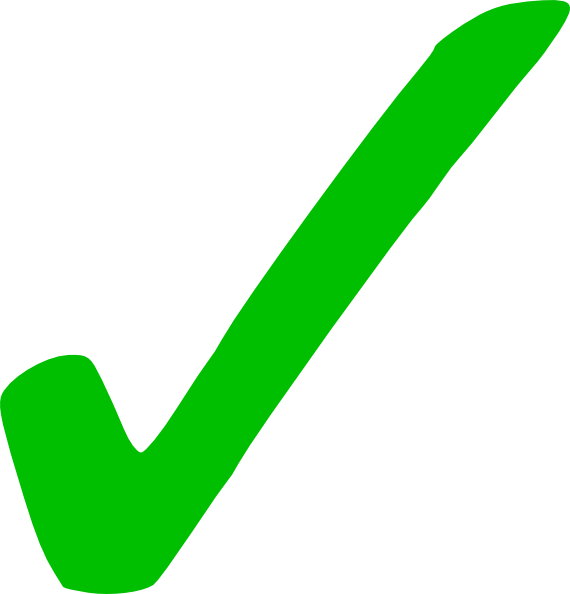 Domain Experts Reviews
Waiting for Prioritization
Community Manager Review
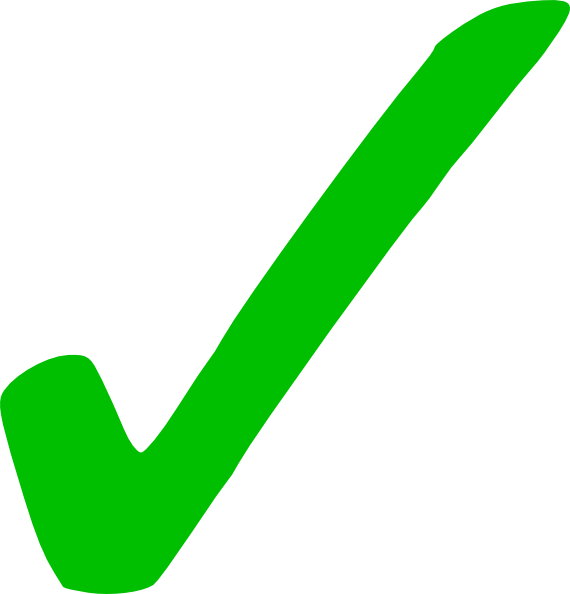 Merge & verification
REVIEWS
Mailing-list Discussion
WIP PR
Product Review
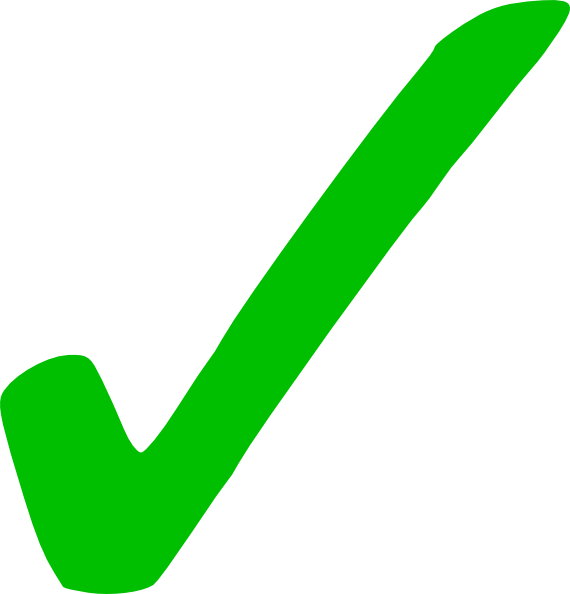 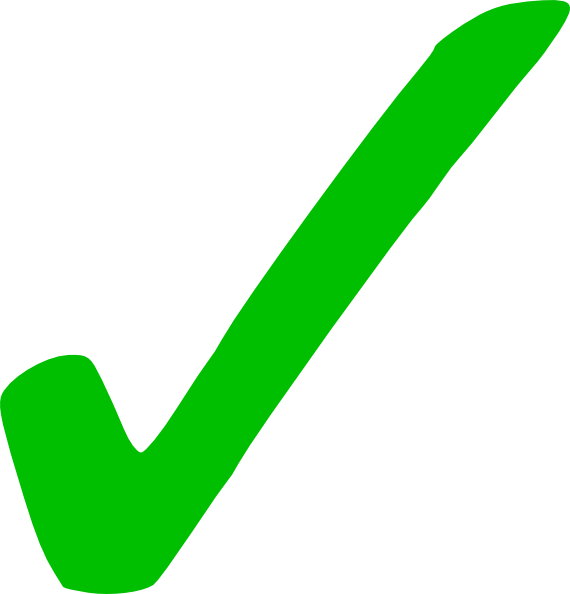 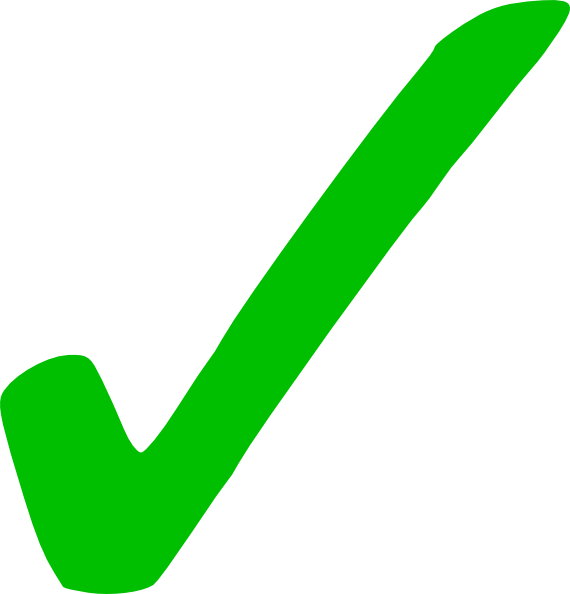 Domain Experts Reviews
Waiting for Prioritization
Community Manager Review
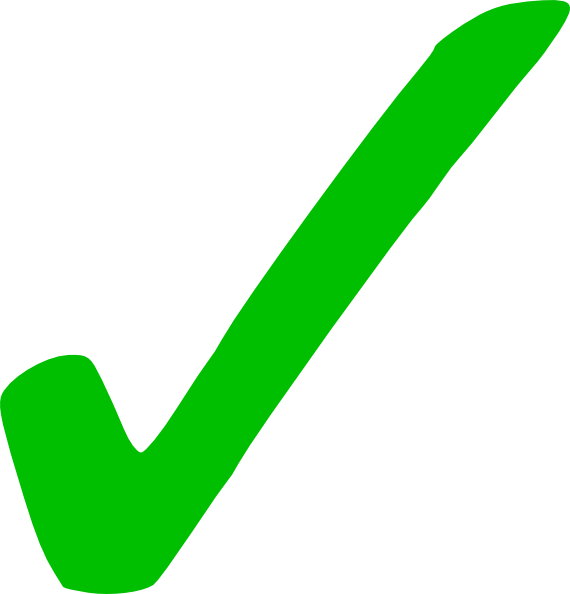 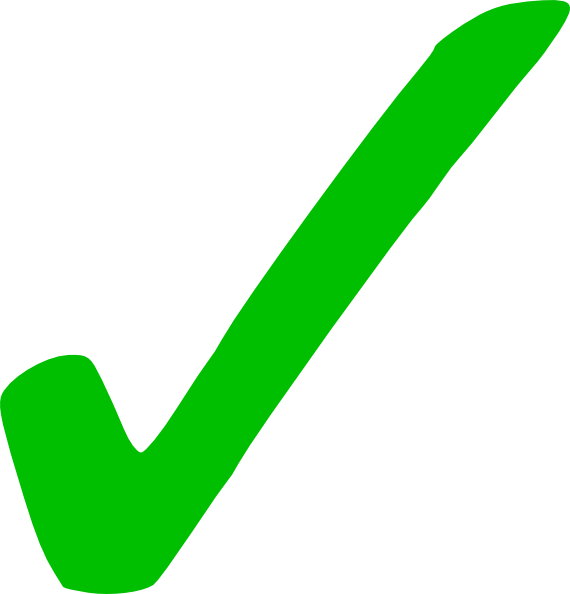 Merge & verification
DOMAIN EXPERT REVIEWS
User experience (UX)
Architecture / platform
Accessibility
Internationalization
Analytics
Mobile
Documentation
...
REVIEWS
Mailing-list Discussion
WIP PR
Product Review
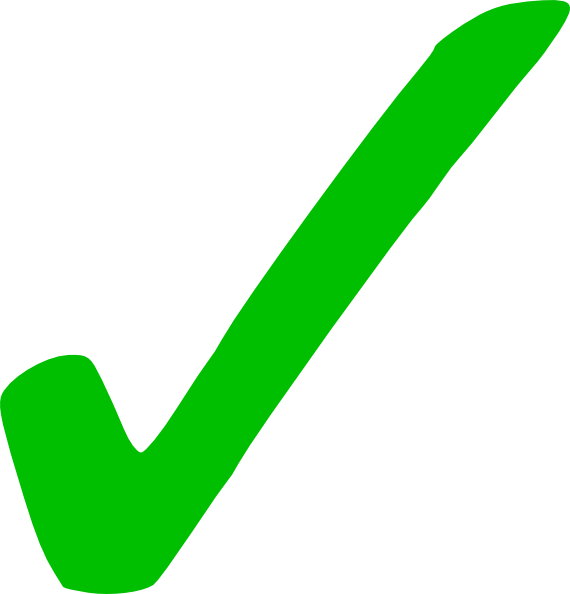 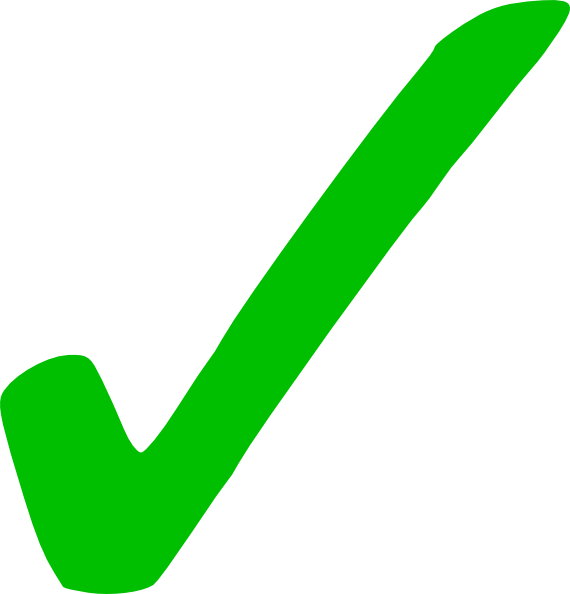 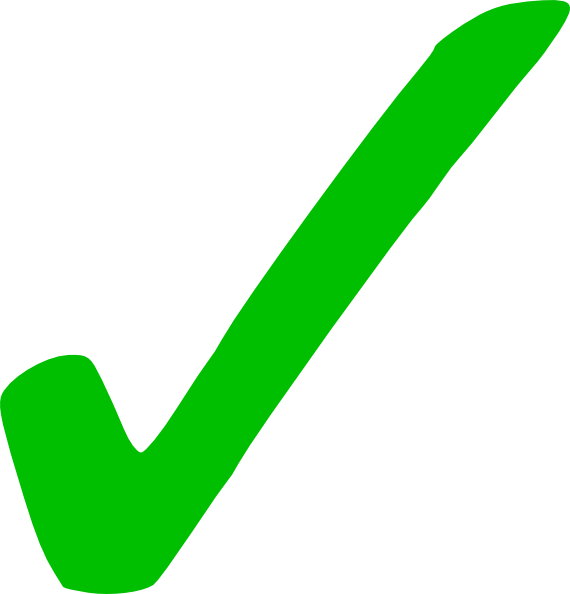 Domain Experts Reviews
Waiting for Prioritization
Community Manager Review
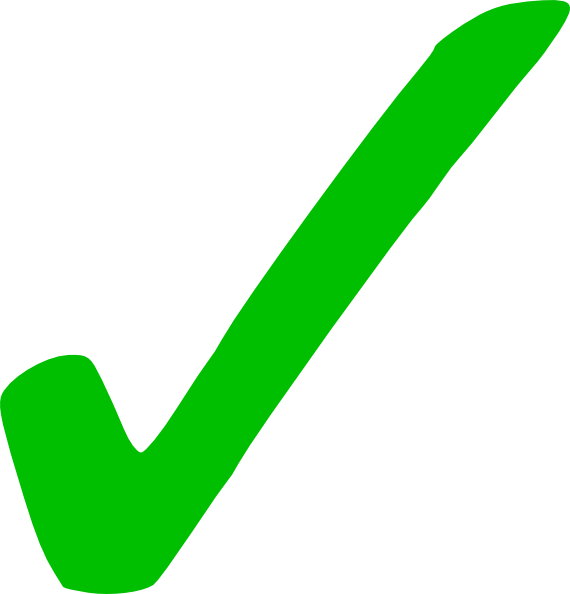 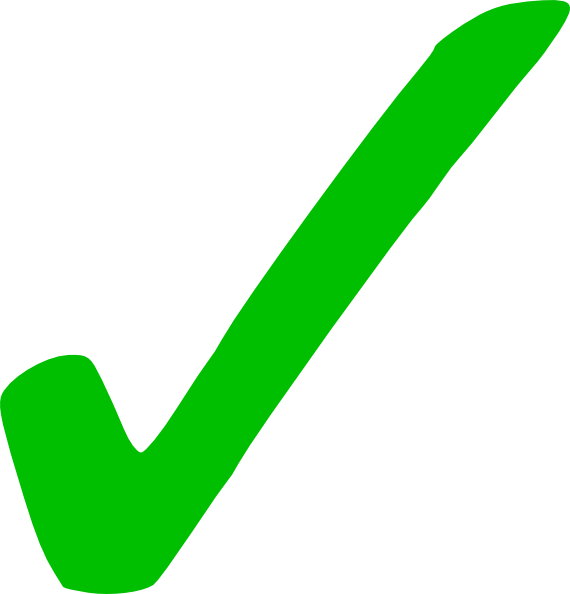 Merge & verification
REVIEWS
Mailing-list Discussion
WIP PR
Product Review
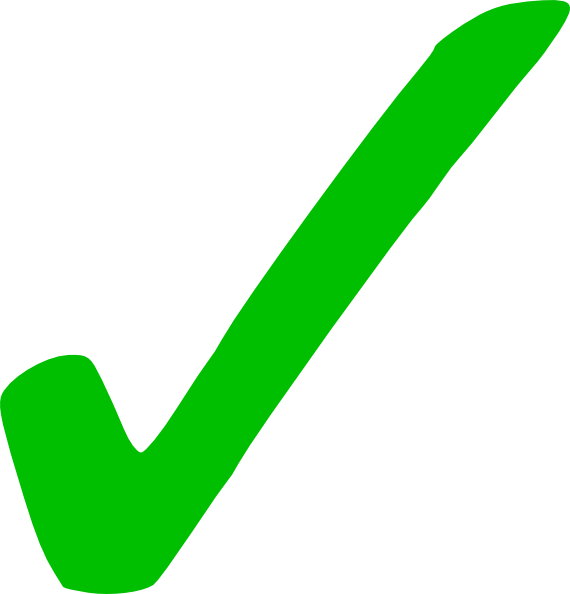 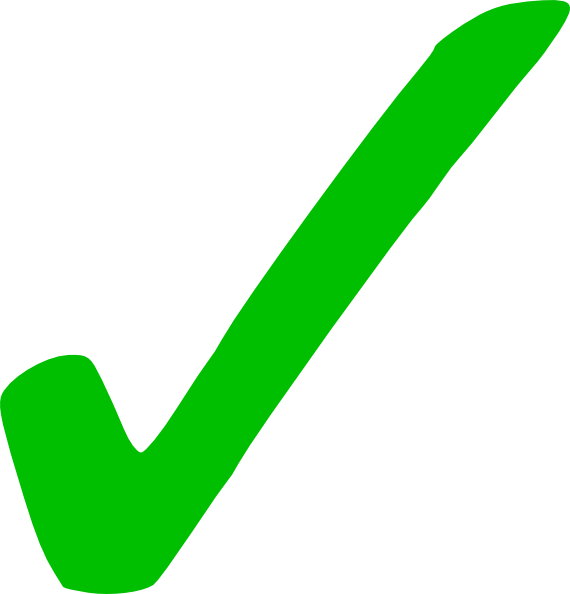 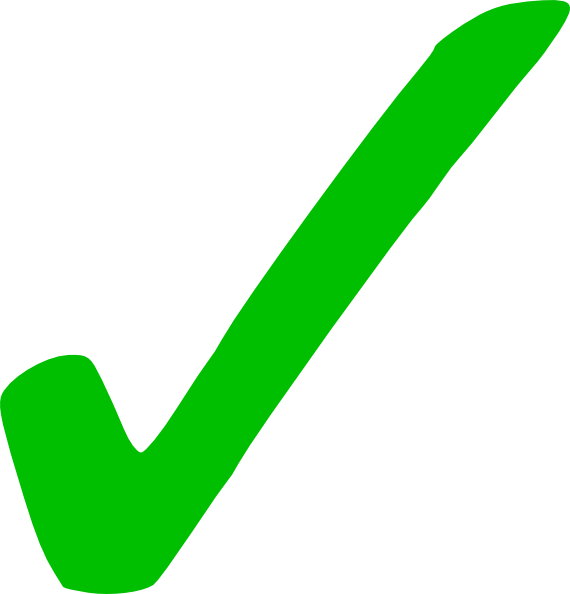 Domain Experts Reviews
Waiting for Prioritization
Community Manager Review
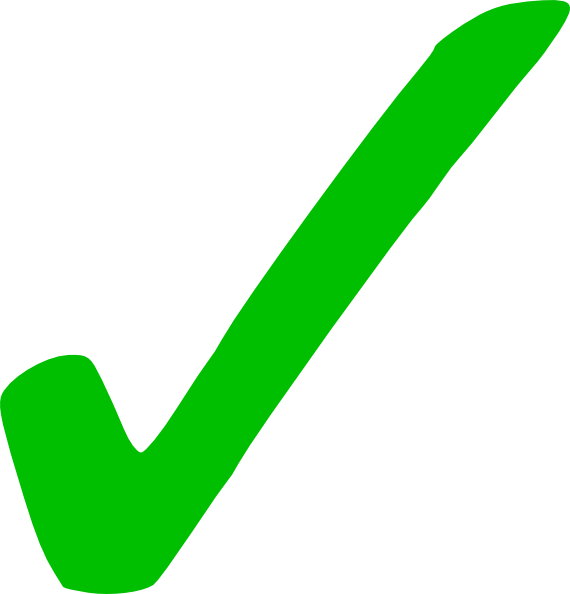 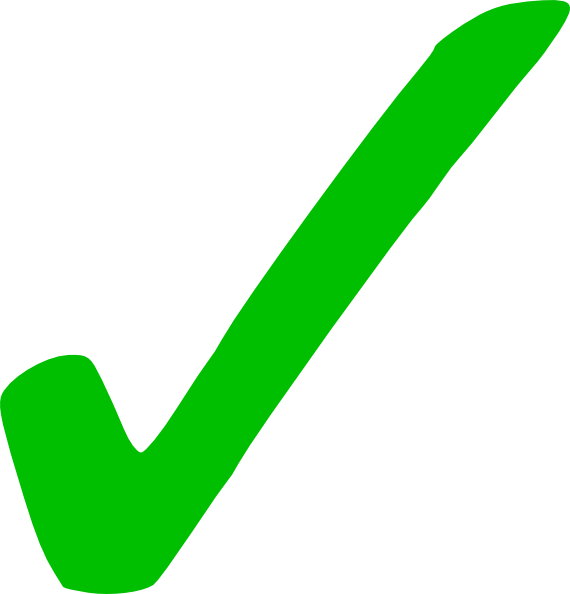 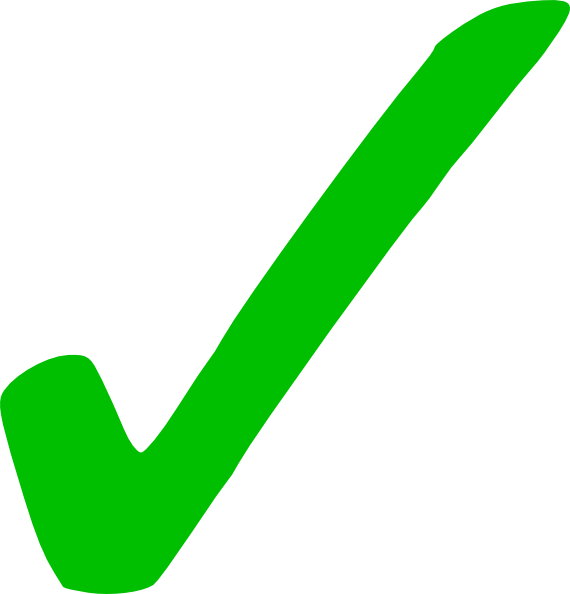 Merge & verification
REVIEWS
Mailing-list Discussion
WIP PR
Product Review
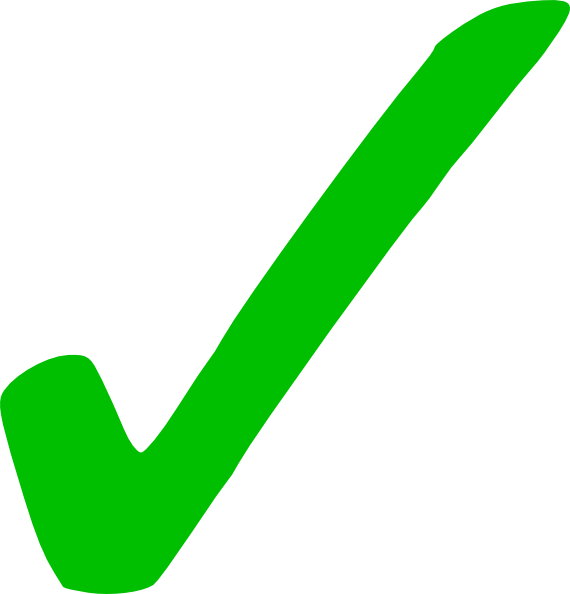 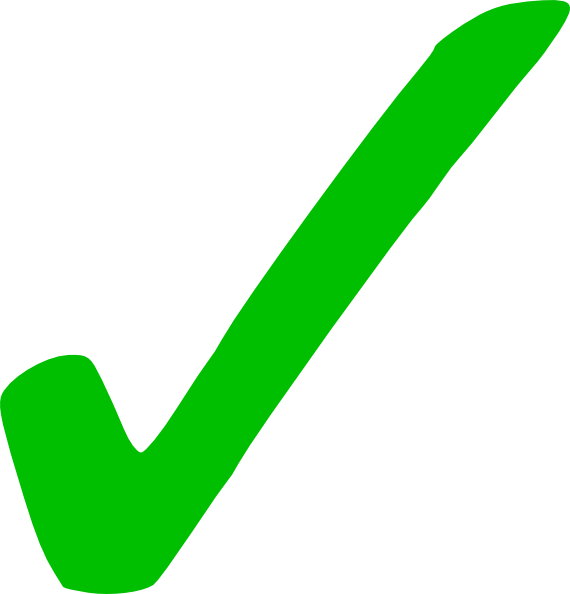 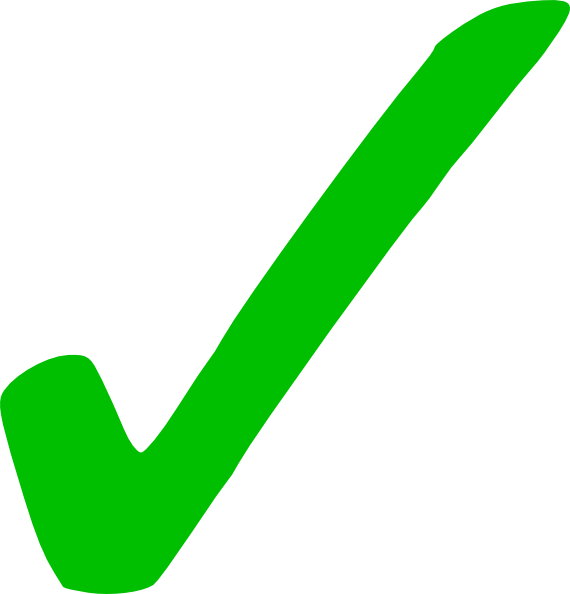 Domain Experts Reviews
Waiting for Prioritization
Community Manager Review
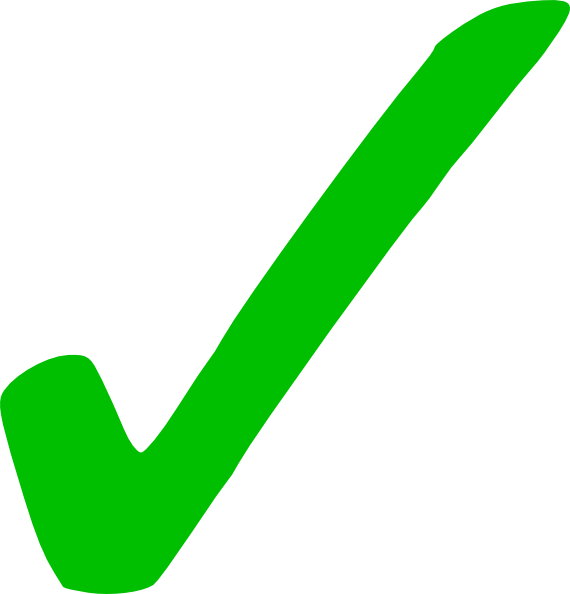 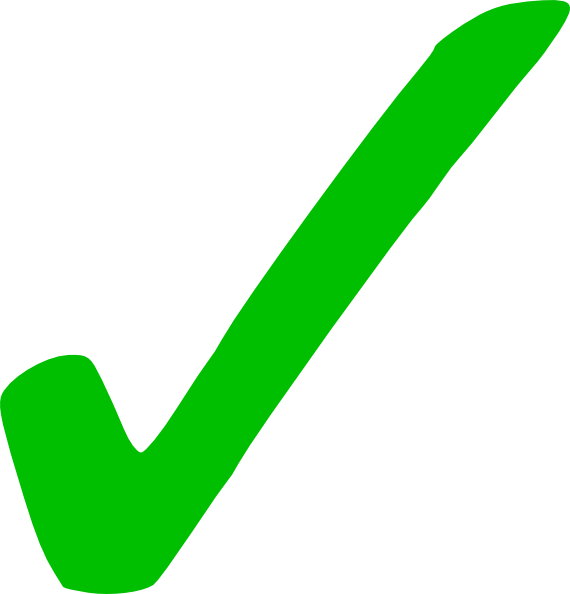 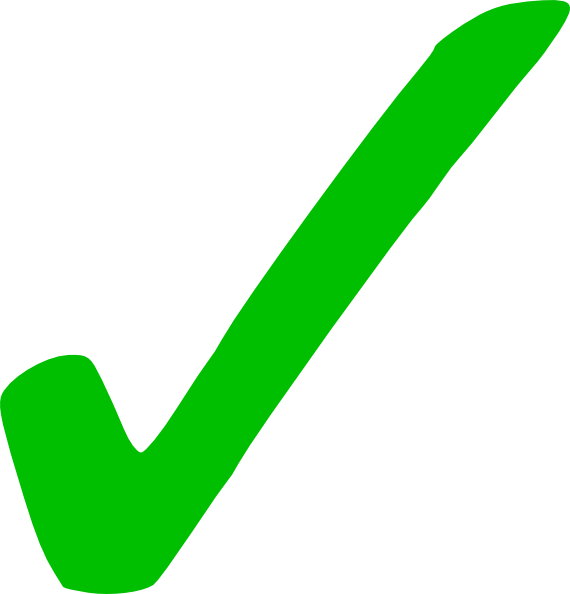 Merge & verification
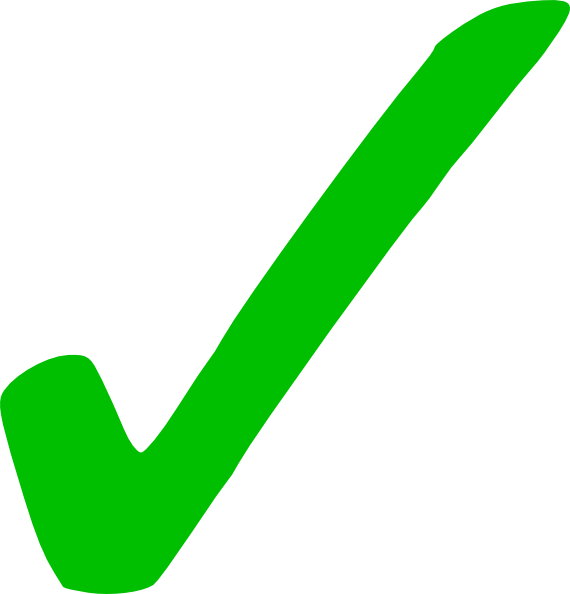 (BIGGER) EXAMPLE
XKCD Comic by Randall Munroe, CC-BY-NC
PARTIAL CREDIT
Mailing-list Discussion
Feature Proposal
Product Review
Domain Experts Reviews
Waiting for Prioritization
Community Manager Review
Merge & verification
MAILING LIST DISCUSSION
Mailing-list Discussion
Feature Proposal
Product Review
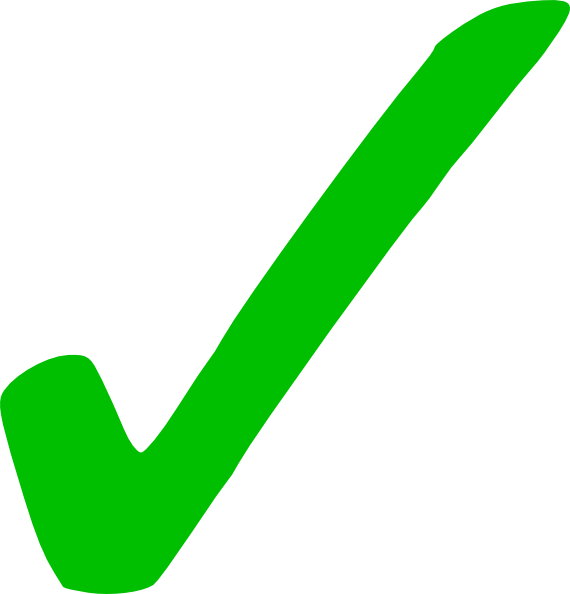 Domain Experts Reviews
Waiting for Prioritization
Community Manager Review
Merge & verification
MAILING LIST DISCUSSION
Mailing-list Discussion
Feature Proposal
Product Review
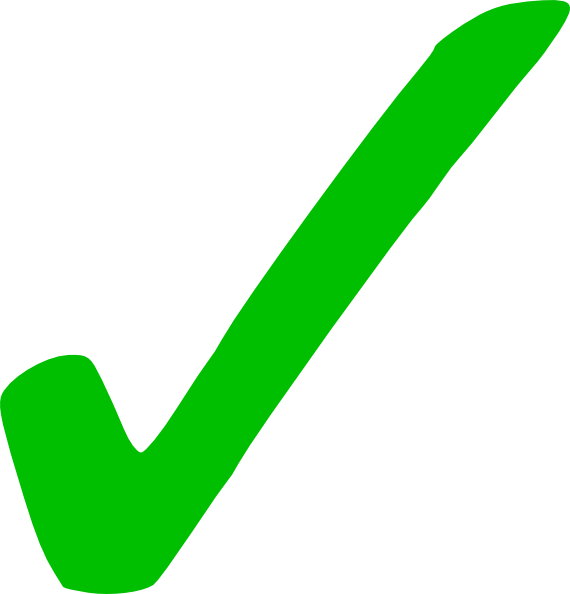 April 2015
http://bit.ly/edx-pc-proposal
Domain Experts Reviews
Waiting for Prioritization
Community Manager Review
Merge & verification
FEATURE PROPOSAL
Mailing-list Discussion
Feature Proposal
Product Review
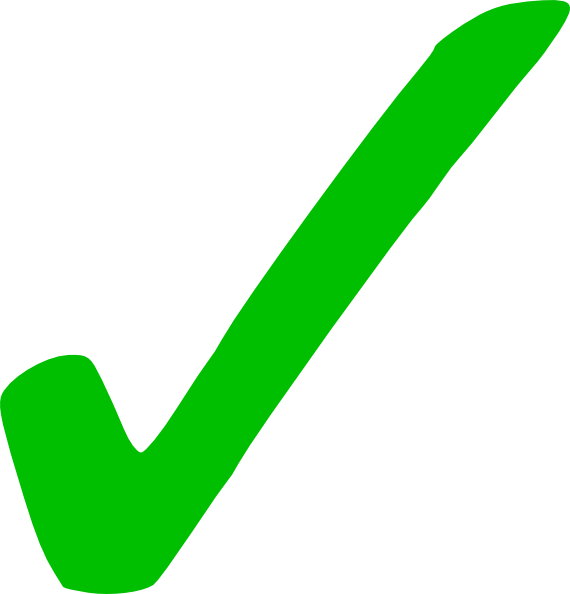 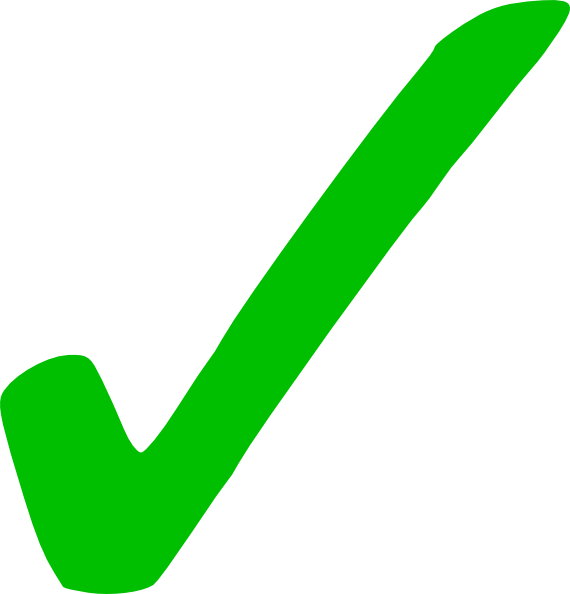 Domain Experts Reviews
Waiting for Prioritization
Community Manager Review
Merge & verification
FEATURE PROPOSAL
Mailing-list Discussion
Feature Proposal
Product Review
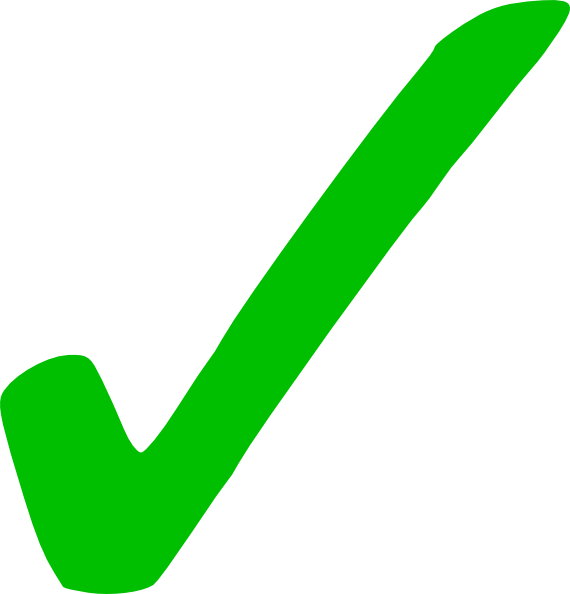 April - June 2015
openedx.atlassian.net/browse/OSPR-535
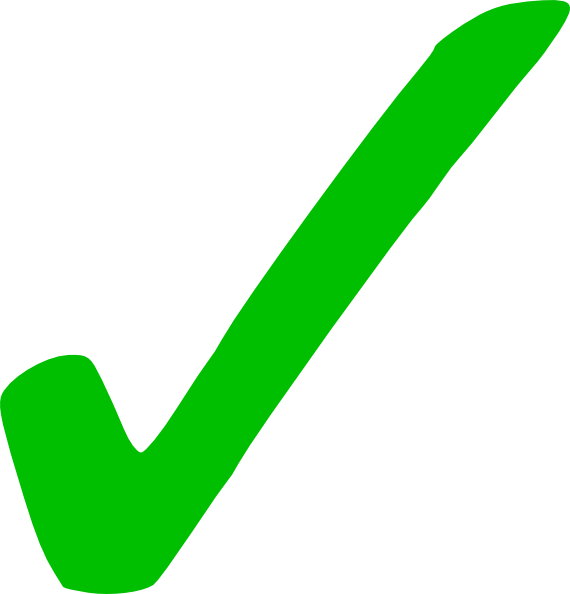 Domain Experts Reviews
Waiting for Prioritization
Community Manager Review
Merge & verification
PRODUCT REVIEW
Mailing-list Discussion
Feature Proposal
Product Review
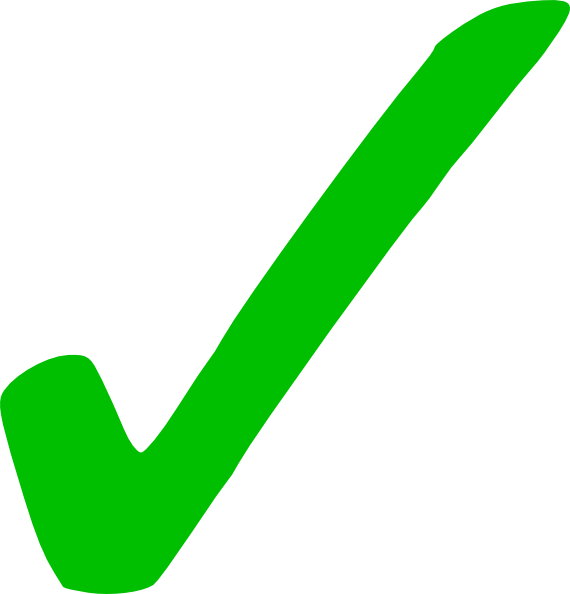 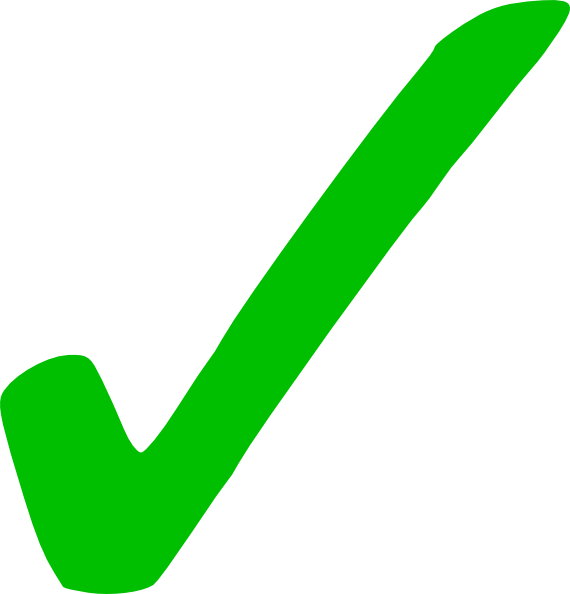 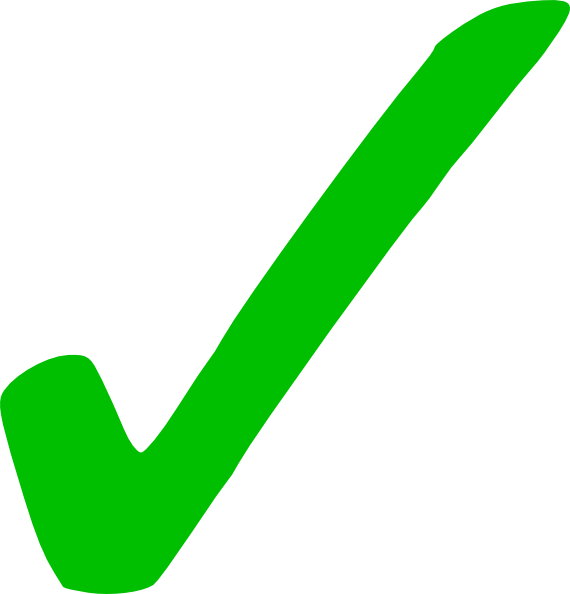 Domain Experts Reviews
Waiting for Prioritization
Community Manager Review
Merge & verification
CM REVIEW
Mailing-list Discussion
Feature Proposal
Product Review
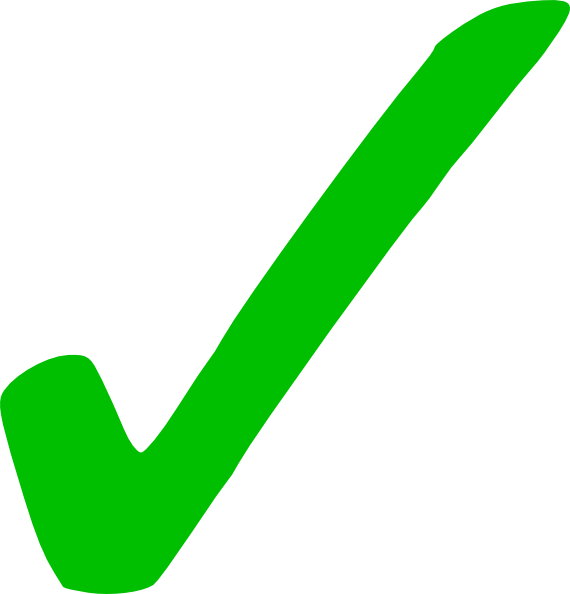 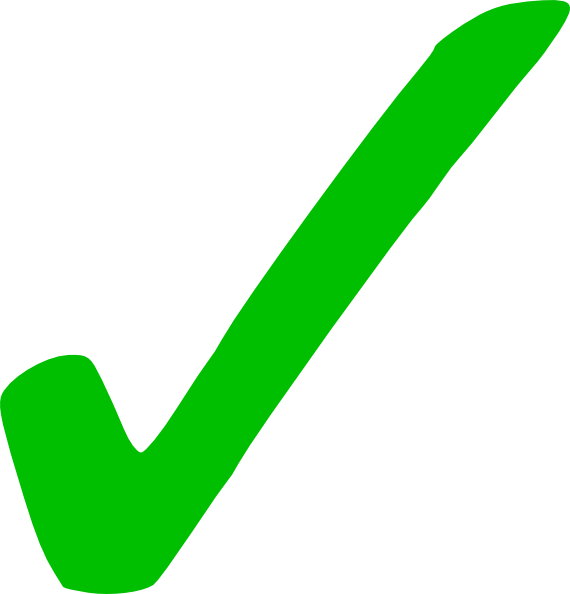 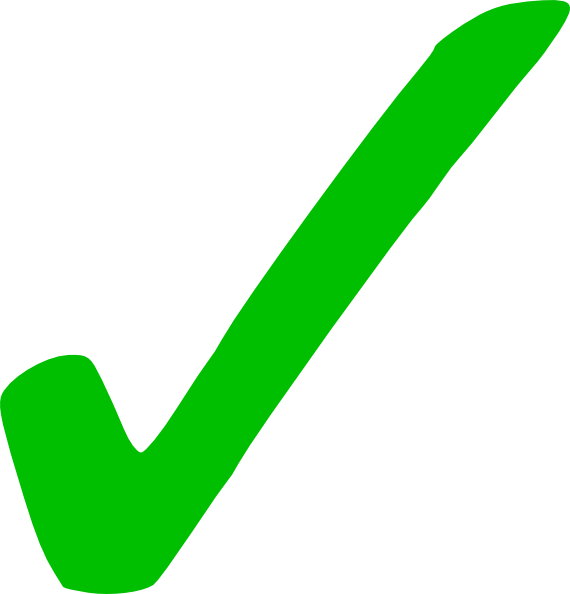 Domain Experts Reviews
Waiting for Prioritization
Community Manager Review
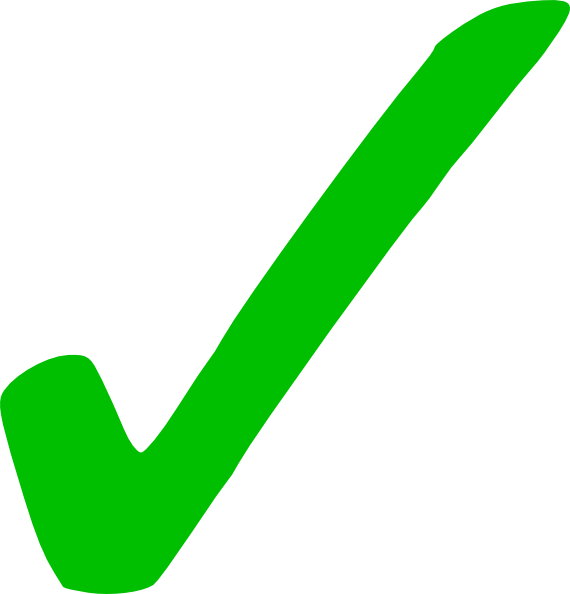 Merge & verification
CM REVIEW
Mailing-list Discussion
Feature Proposal
Product Review
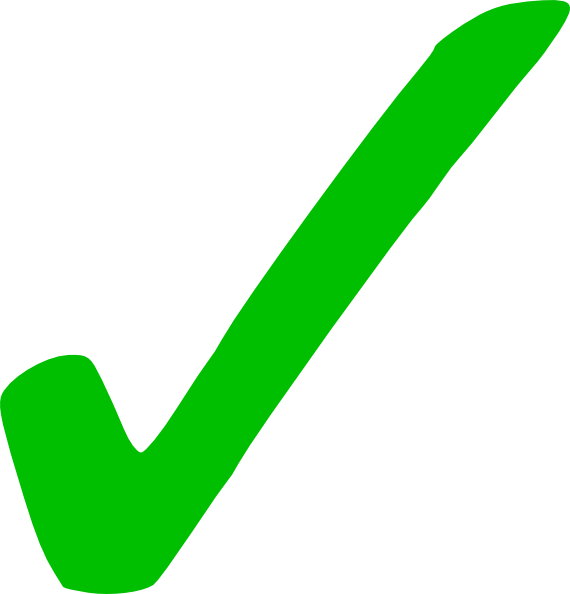 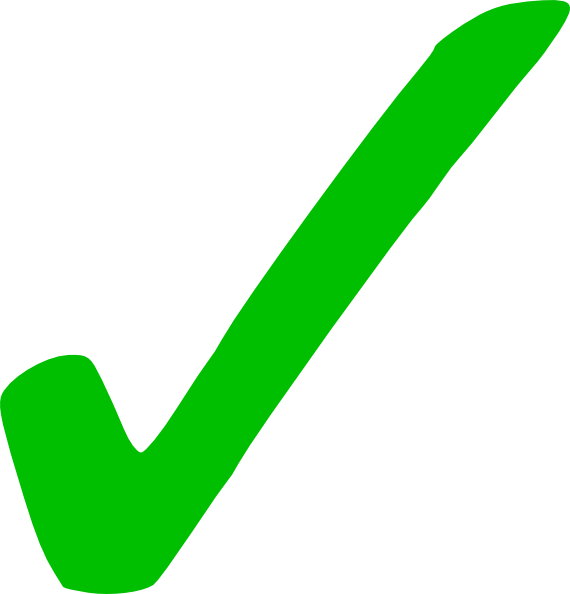 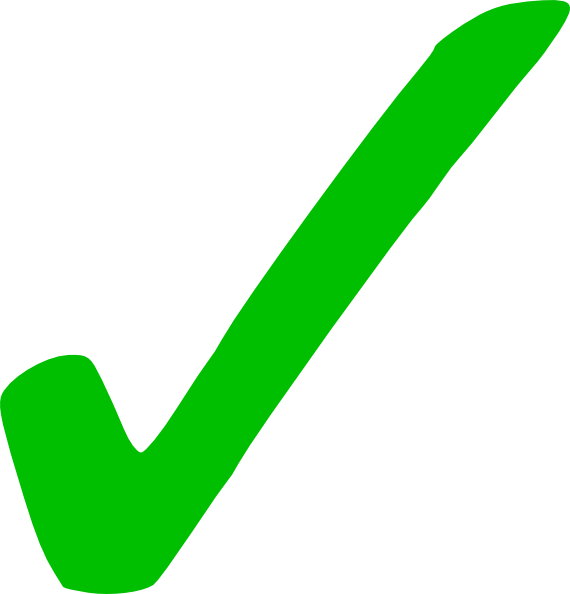 edx-platform pull requests:
June: #8574
July: #8724
Domain Experts Reviews
Waiting for Prioritization
Community Manager Review
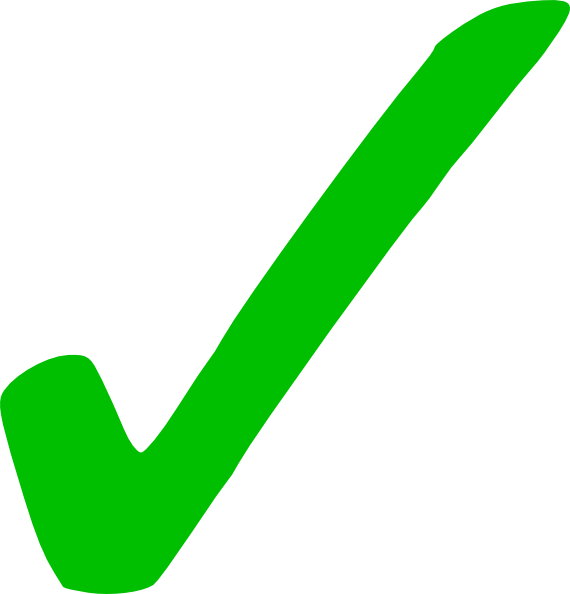 Merge & verification
WAITING FOR PRIORITIZATION
Mailing-list Discussion
Feature Proposal
Product Review
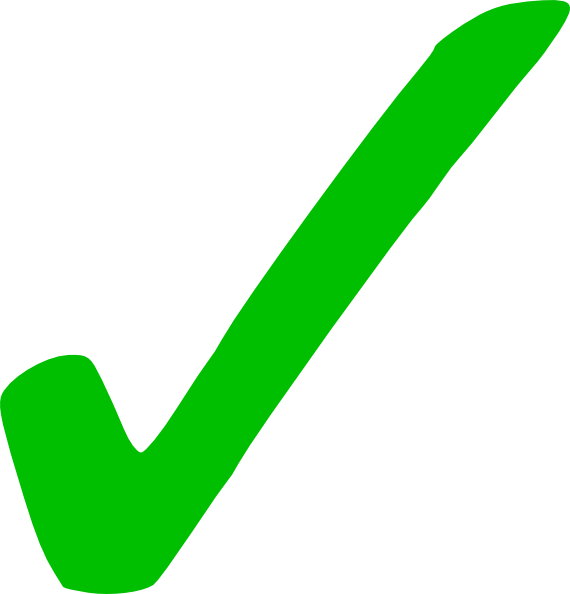 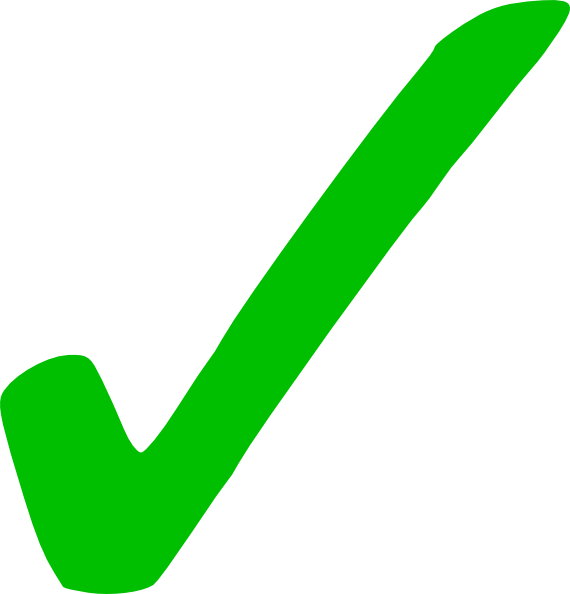 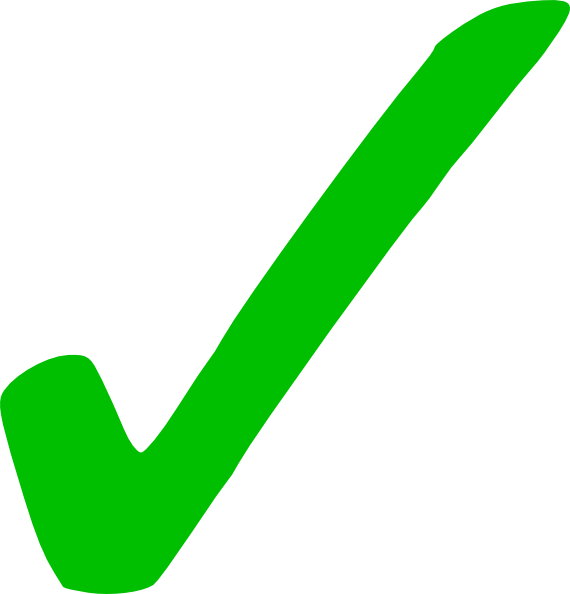 Domain Experts Reviews
Waiting for Prioritization
Community Manager Review
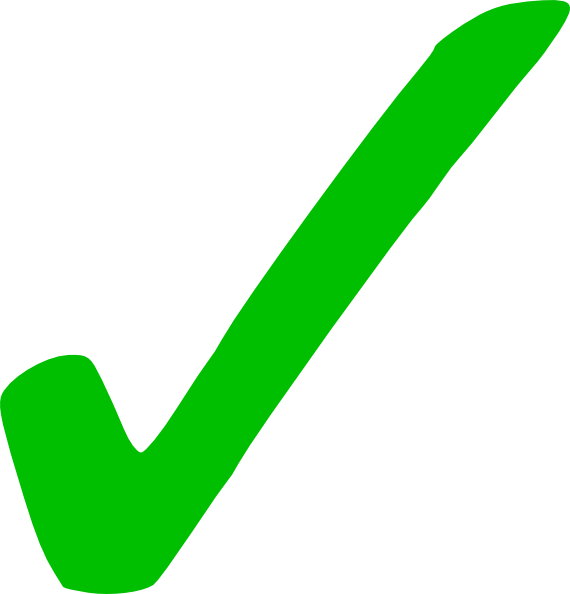 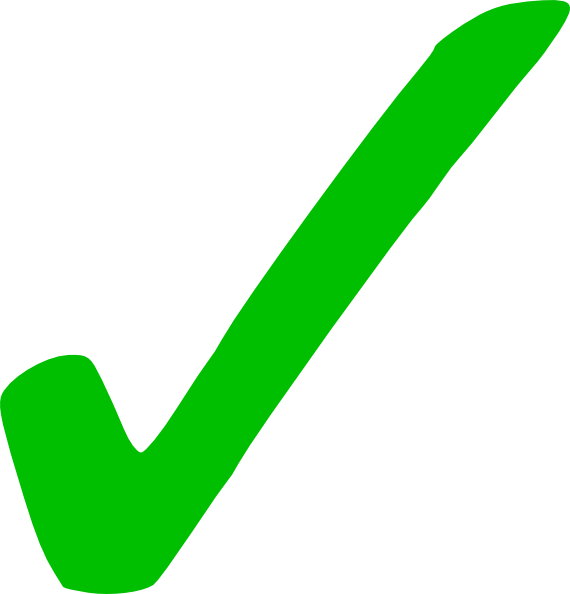 Merge & verification
DOMAIN EXPERTS REVIEWS
Mailing-list Discussion
Feature Proposal
Product Review
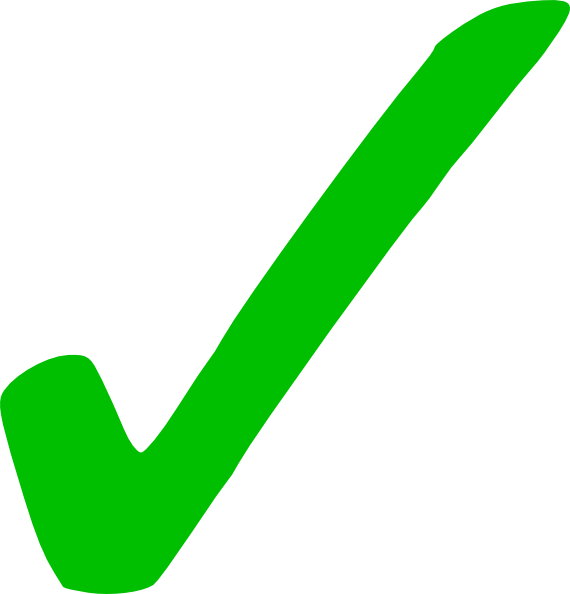 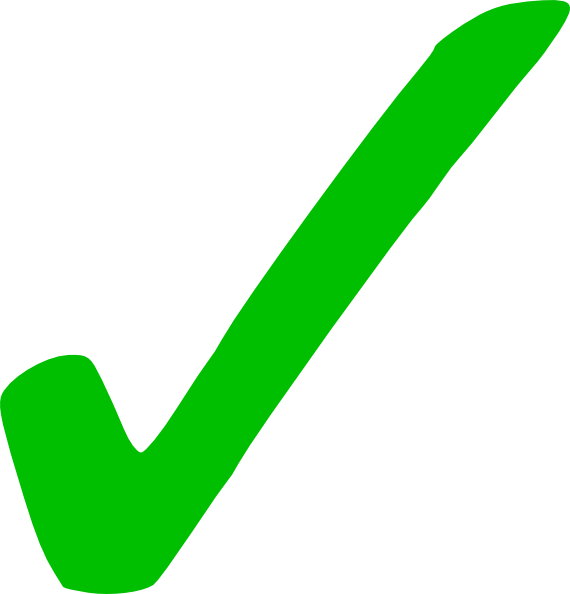 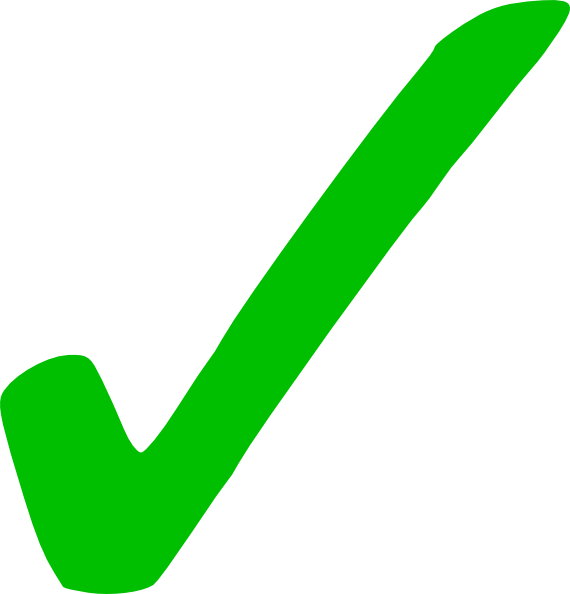 Domain Experts Reviews
Waiting for Prioritization
Community Manager Review
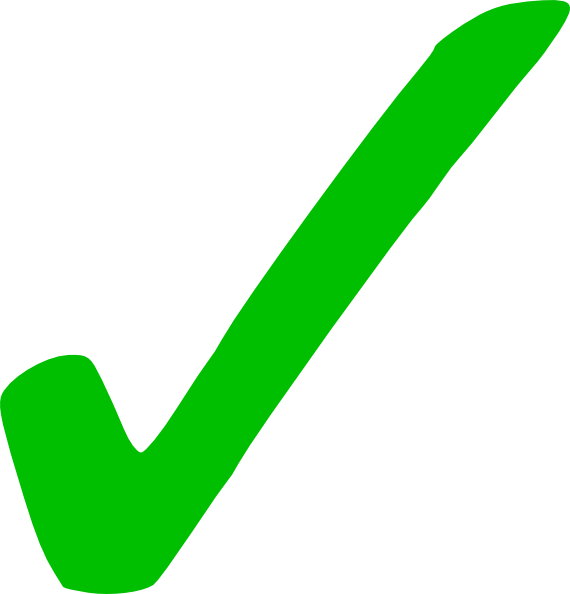 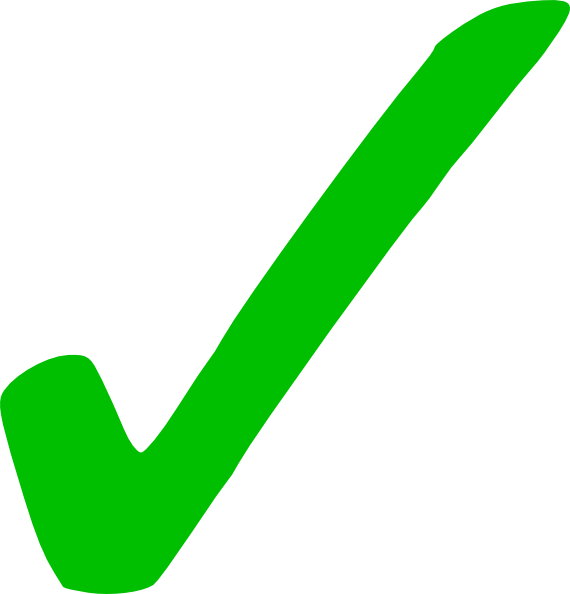 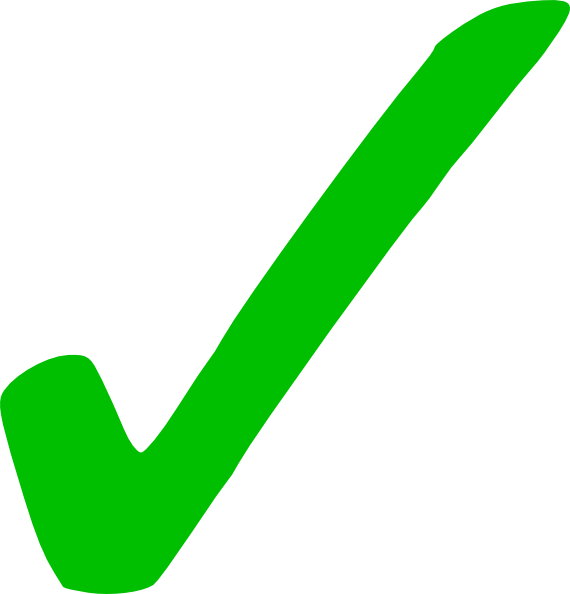 Merge & verification
DOMAIN EXPERTS REVIEWS
Mailing-list Discussion
Feature Proposal
Product Review
UX
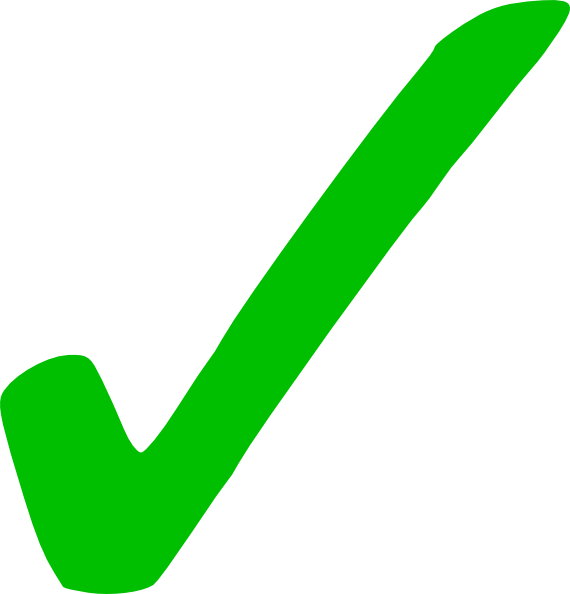 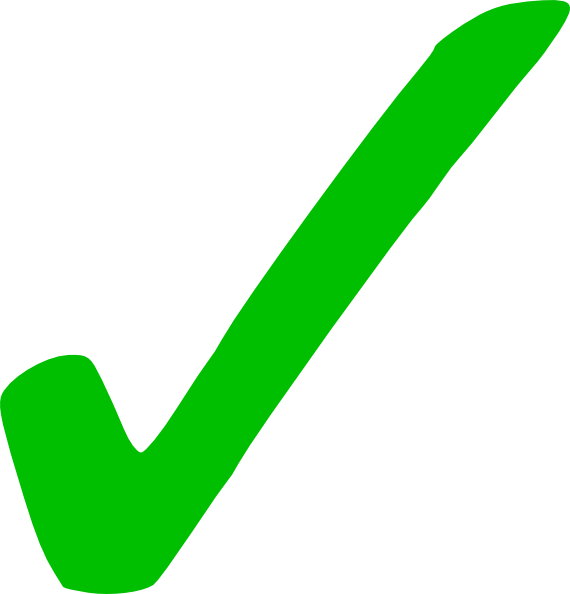 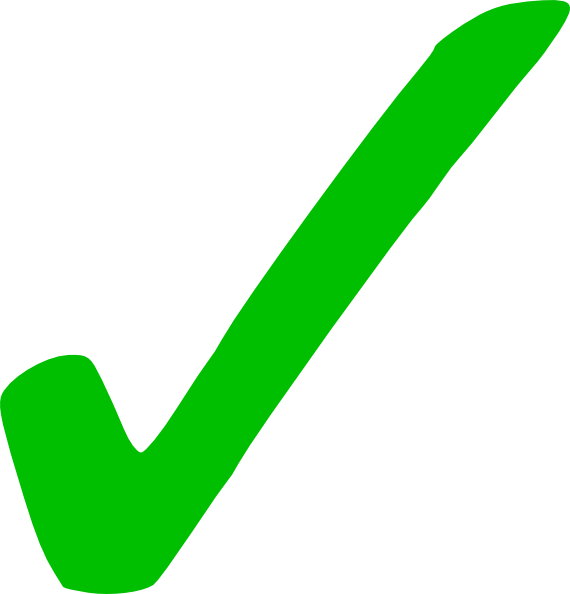 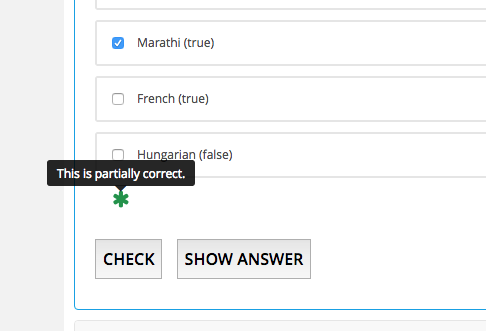 Domain Experts Reviews
Waiting for Prioritization
Community Manager Review
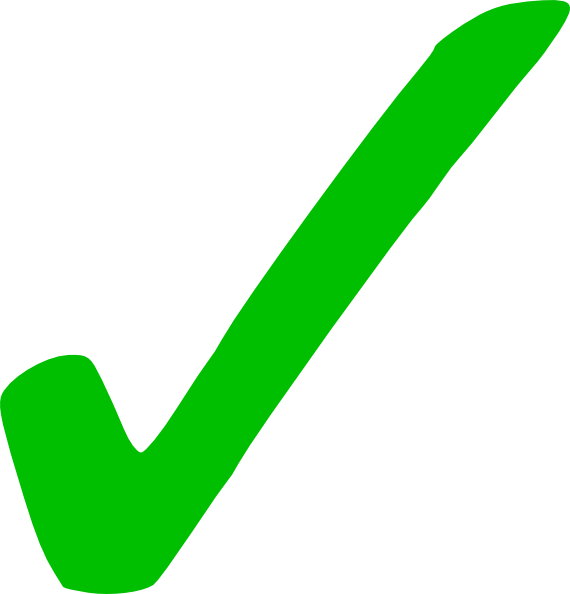 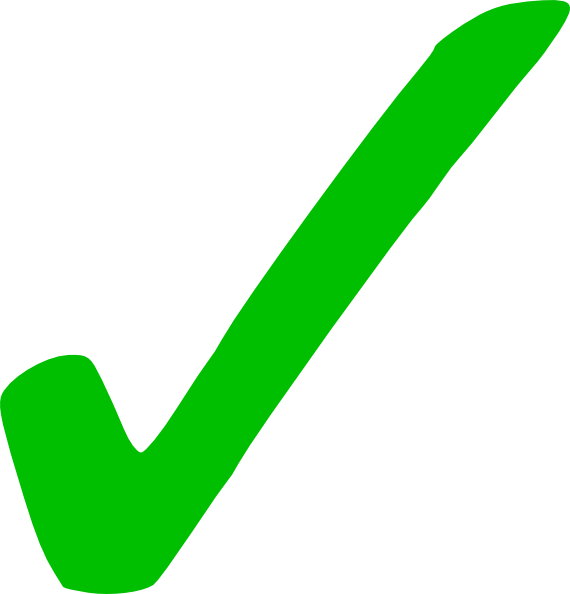 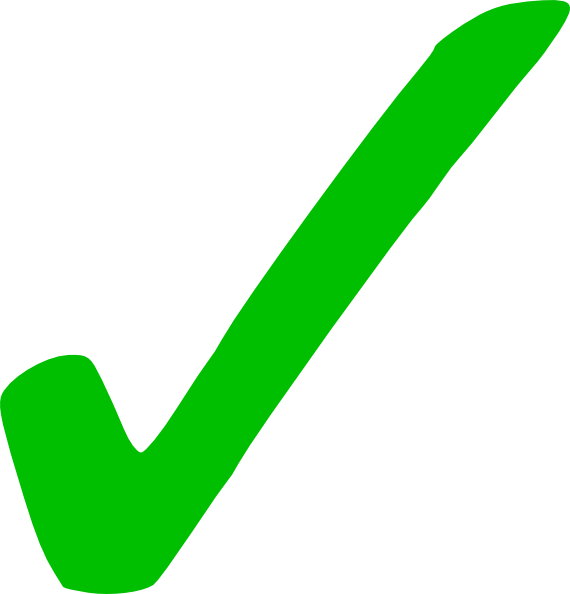 Merge & verification
DOMAIN EXPERTS REVIEWS
Mailing-list Discussion
Feature Proposal
Product Review
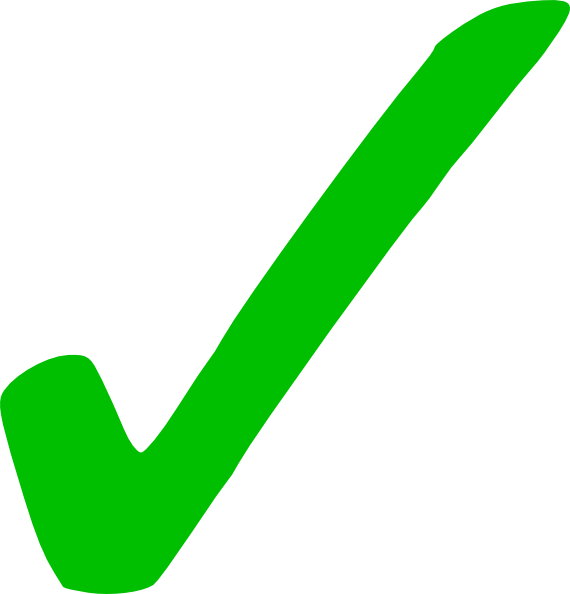 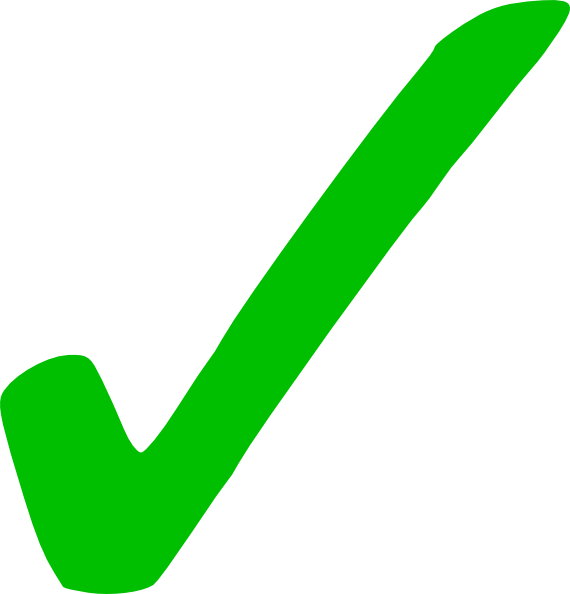 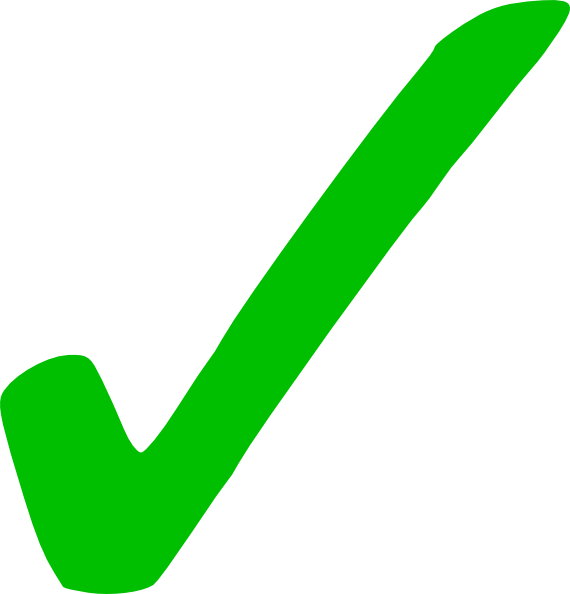 UX
Analytics
Teaching & Learning
Accessibility
Domain Experts Reviews
Waiting for Prioritization
Community Manager Review
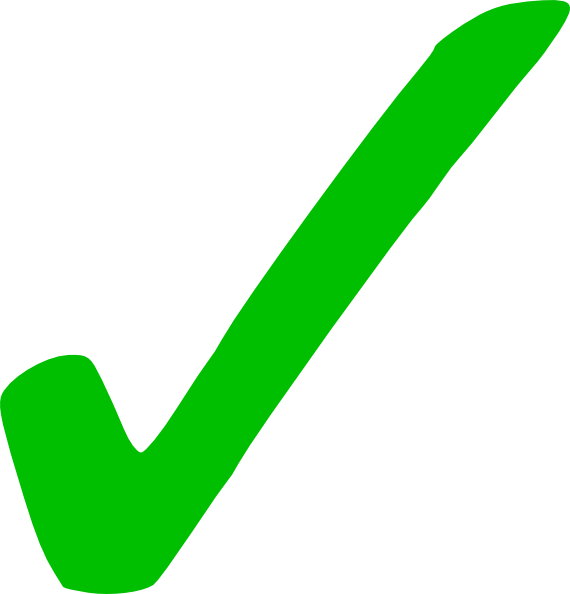 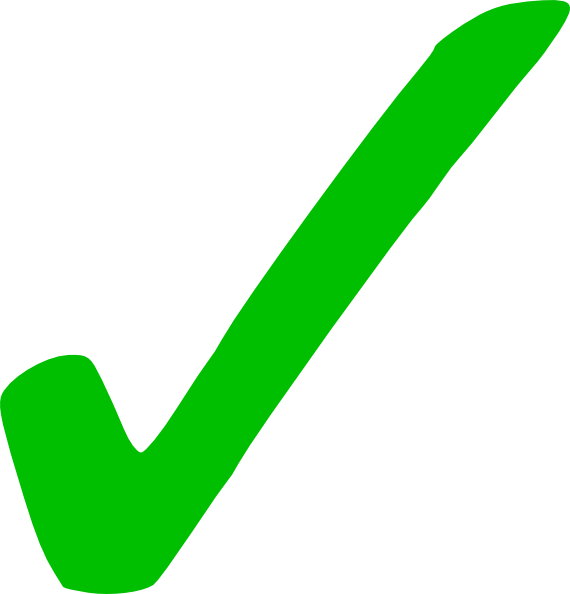 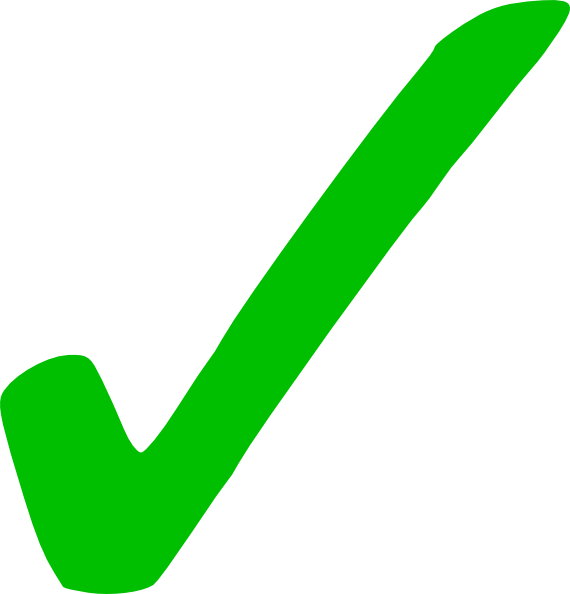 Merge & verification
MERGE & VERIFICATION
Mailing-list Discussion
Feature Proposal
Product Review
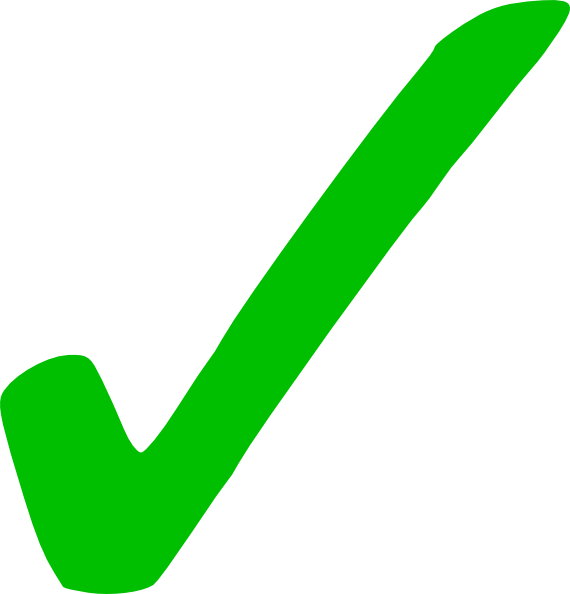 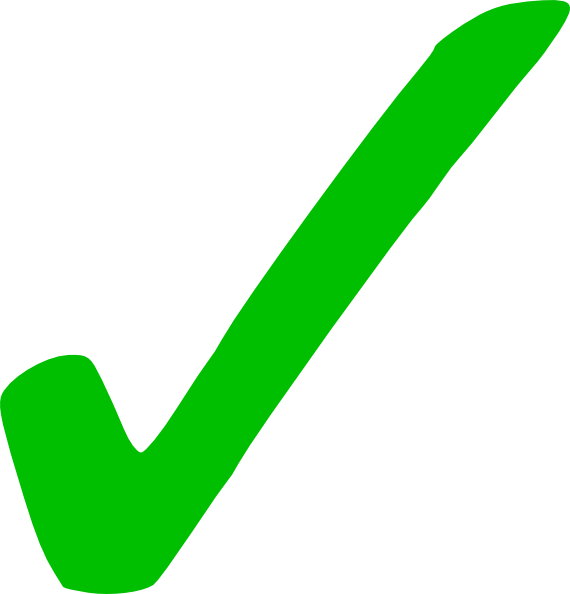 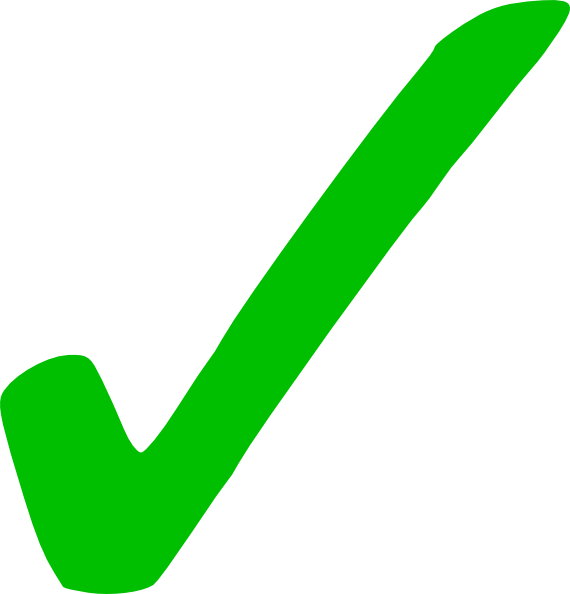 Domain Experts Reviews
Waiting for Prioritization
Community Manager Review
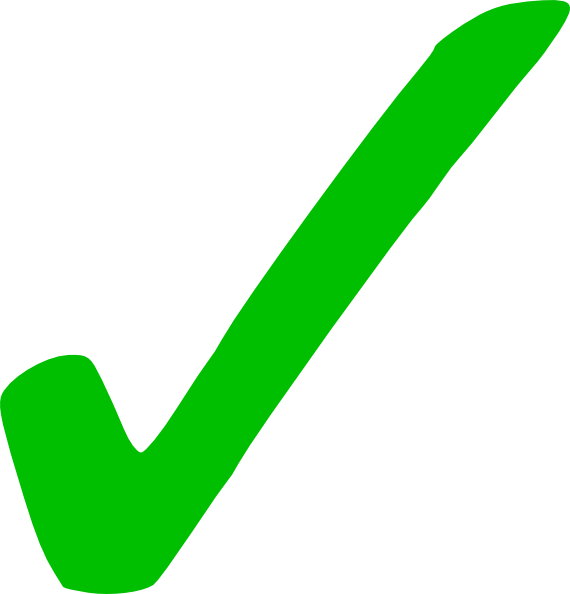 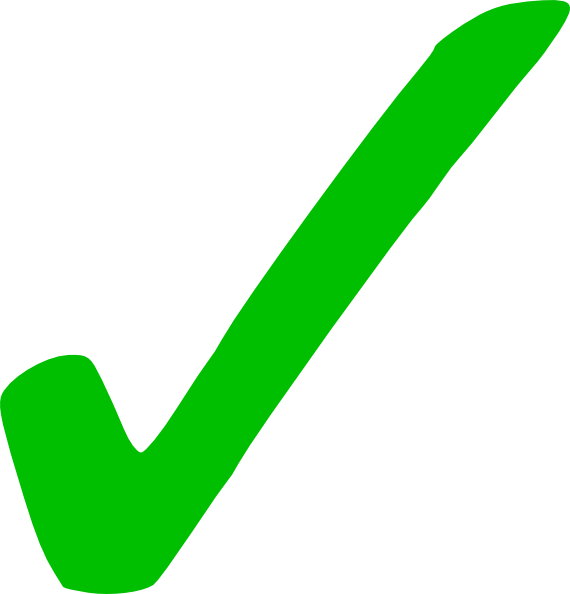 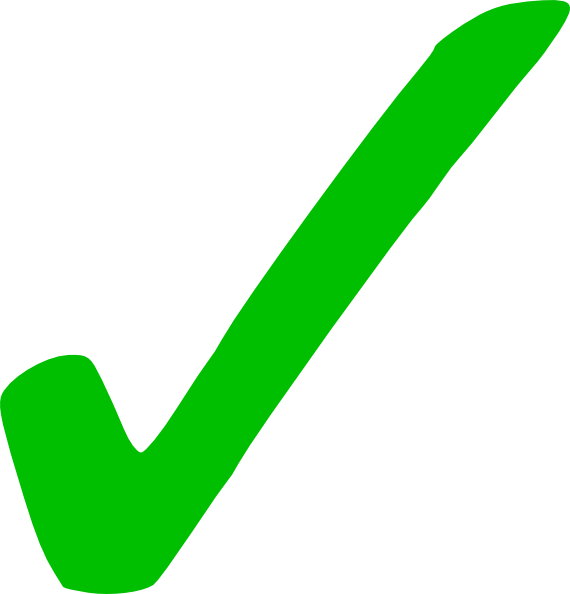 Merge & verification
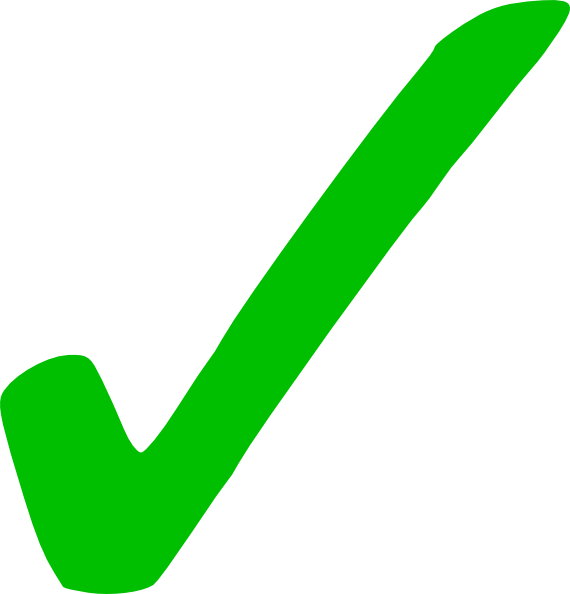 THANKS!
See you in the pull requests! : )
(or at the hackathon)
Sarina Canelake
sarina@edx.org
Xavier Antoviaque
xavier@opencraft.com